CS1033 Assignment 1 Slide Show (Group 6)
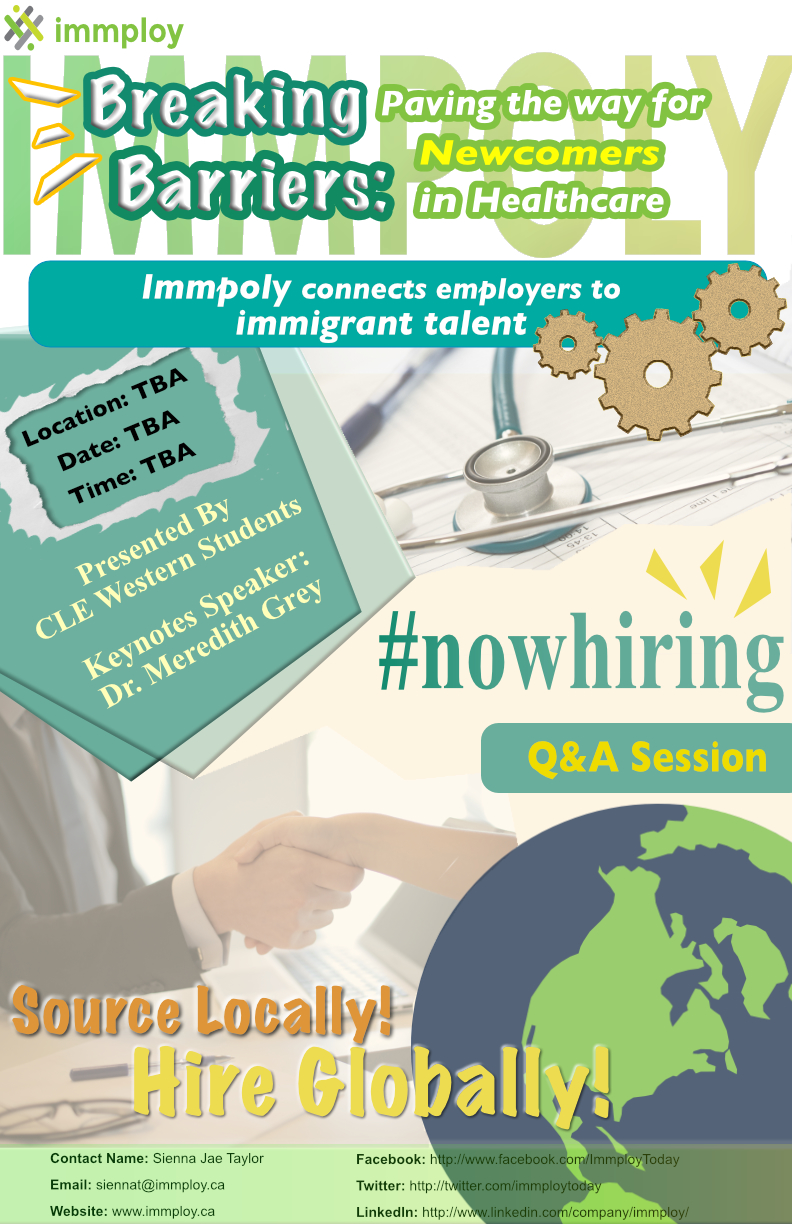 2/50
[Speaker Notes: zzhen85_poster.jpg]
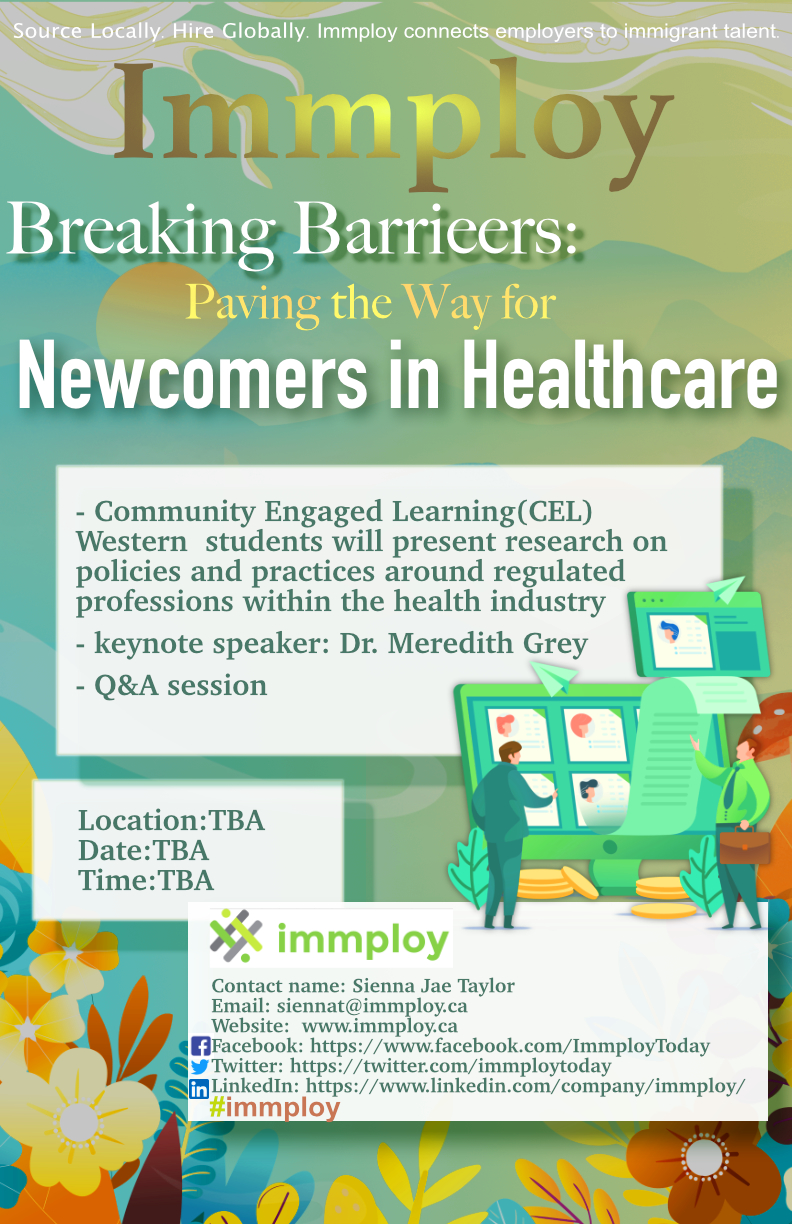 3/50
[Speaker Notes: yzou253_poster.jpg]
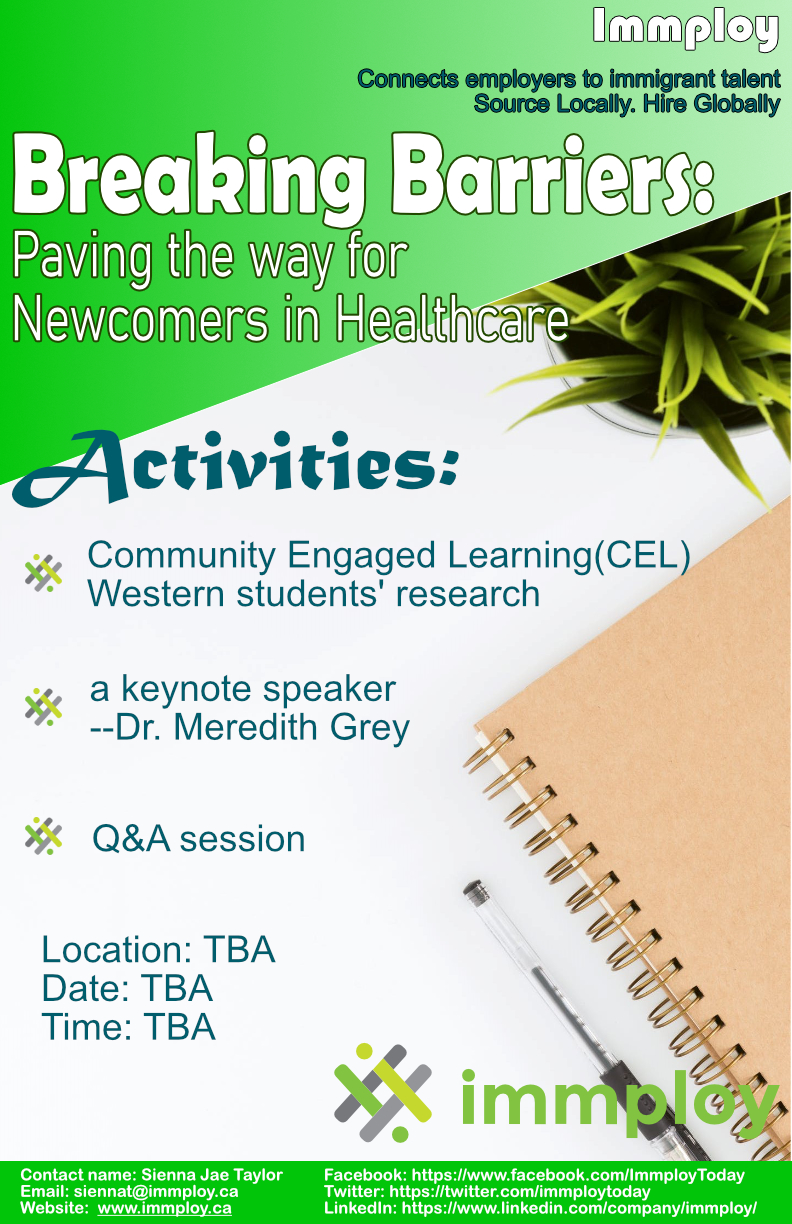 4/50
[Speaker Notes: yxie447_poster.jpg]
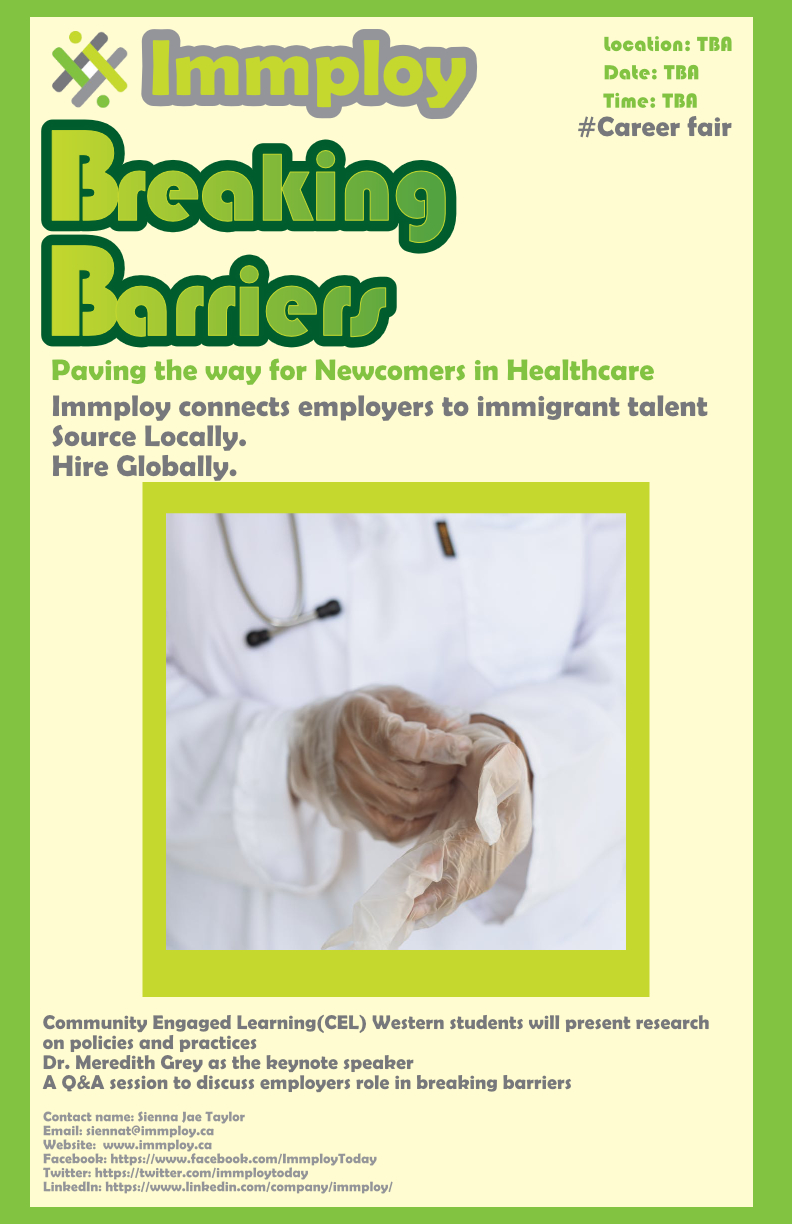 5/50
[Speaker Notes: xzhou487_poster.jpg]
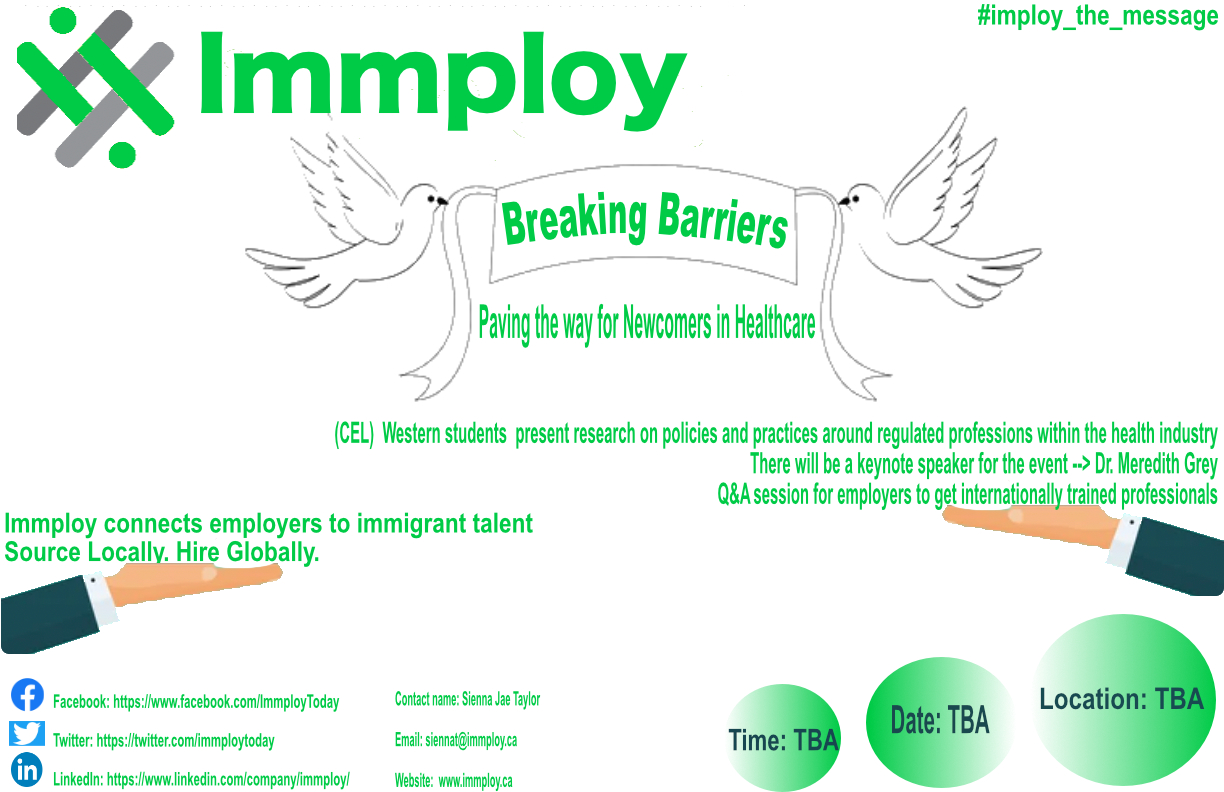 6/50
[Speaker Notes: xzha882_poster.jpg]
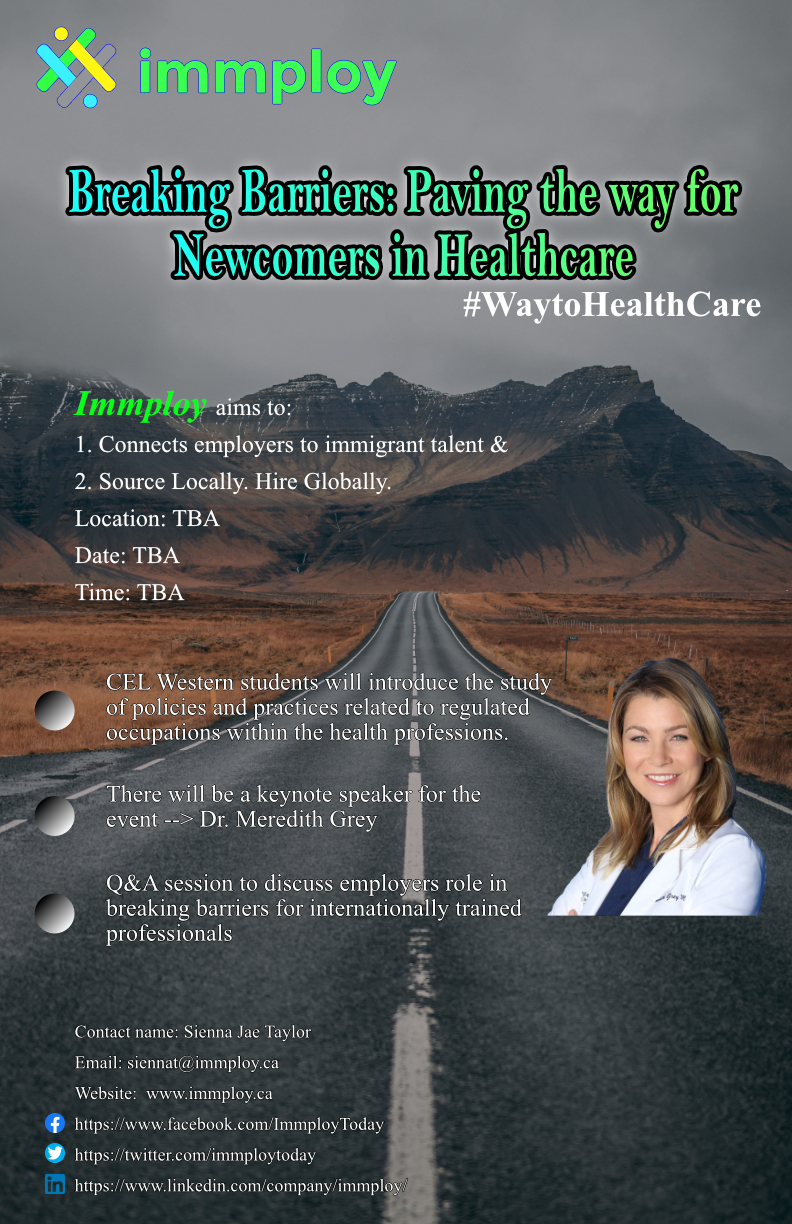 7/50
[Speaker Notes: xzha659_poster.jpg]
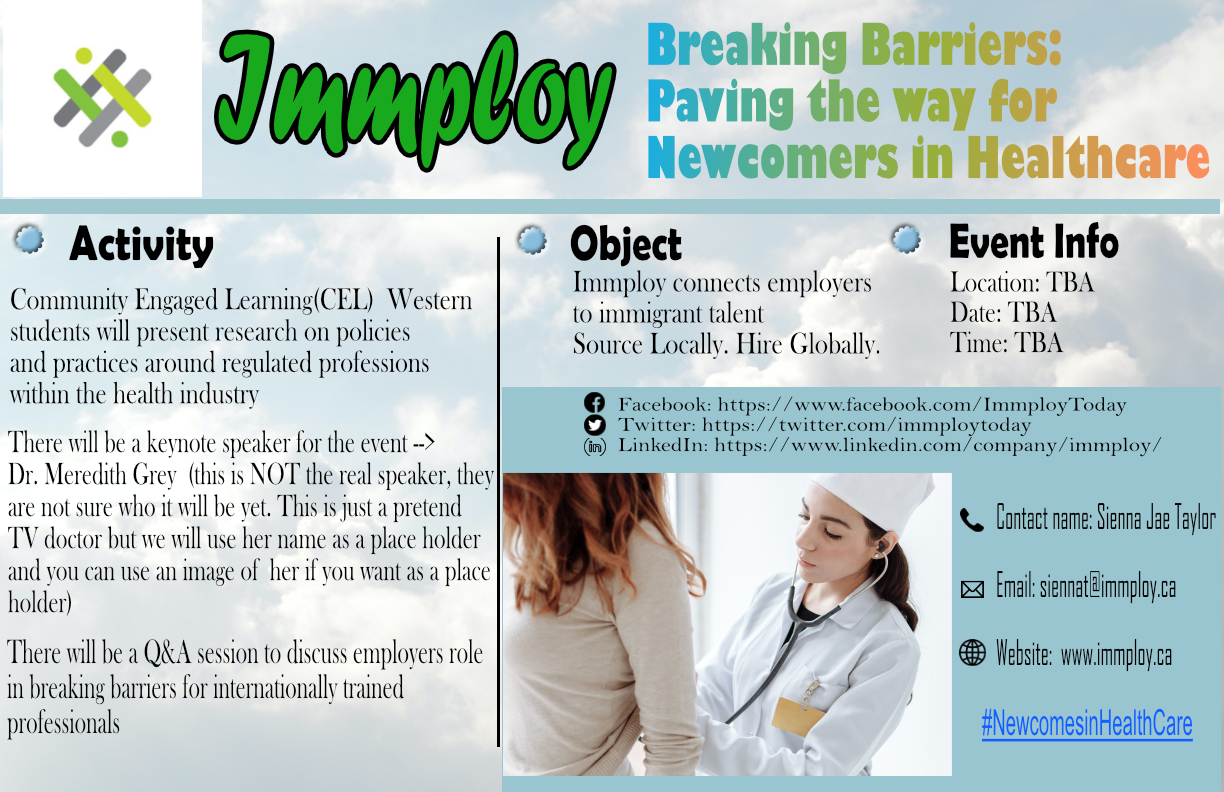 8/50
[Speaker Notes: xwei228_poster.jpg]
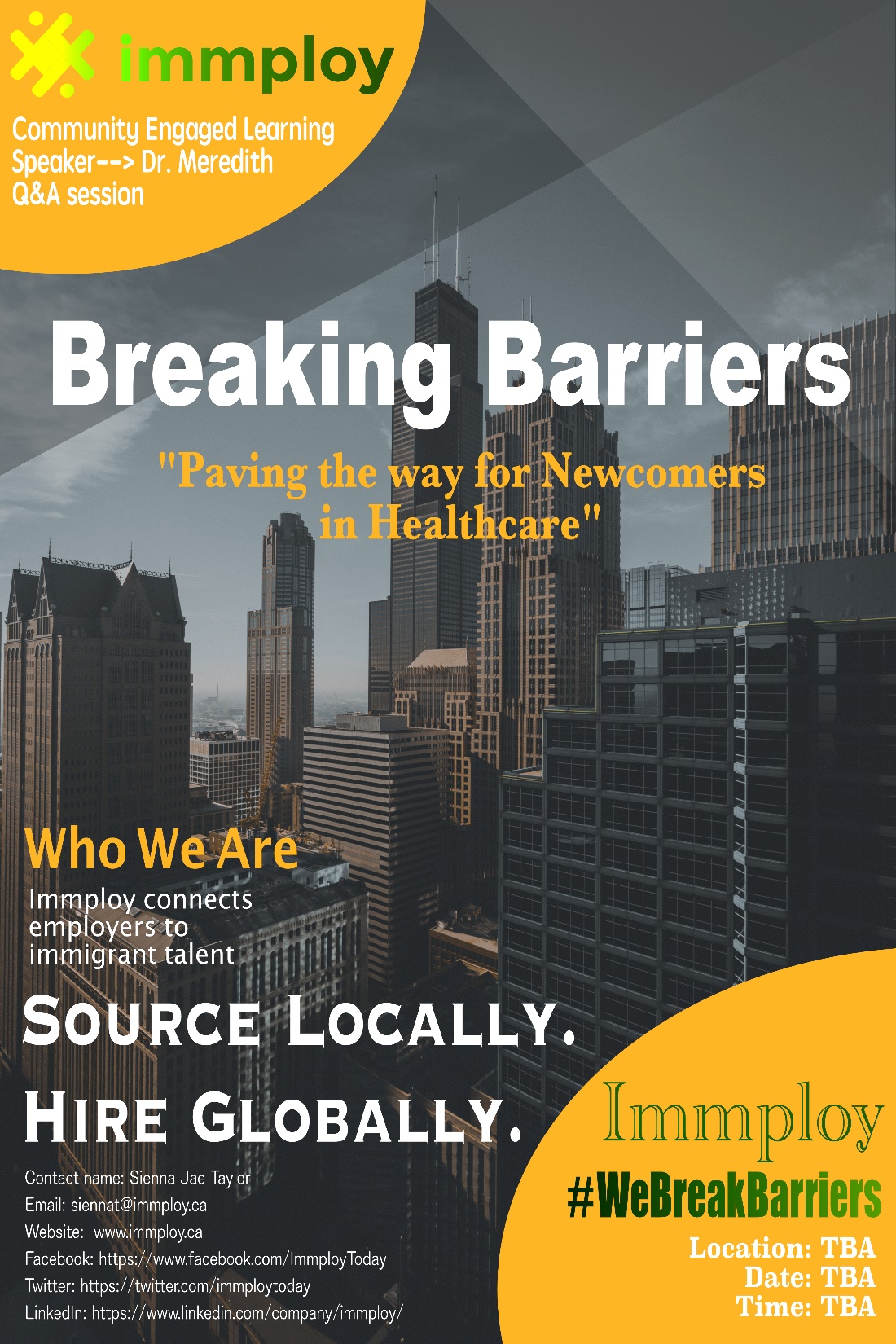 9/50
[Speaker Notes: wzhao349_poster.jpg]
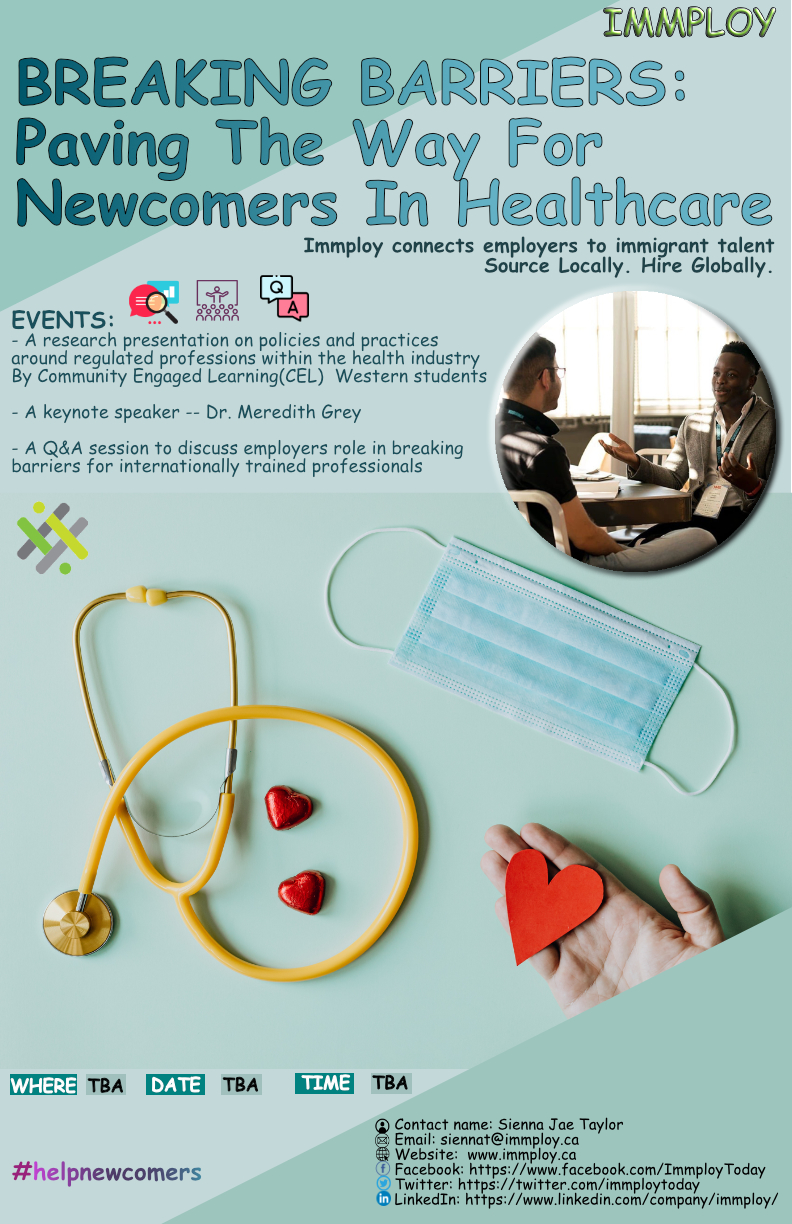 10/50
[Speaker Notes: wyang287_poster.jpg]
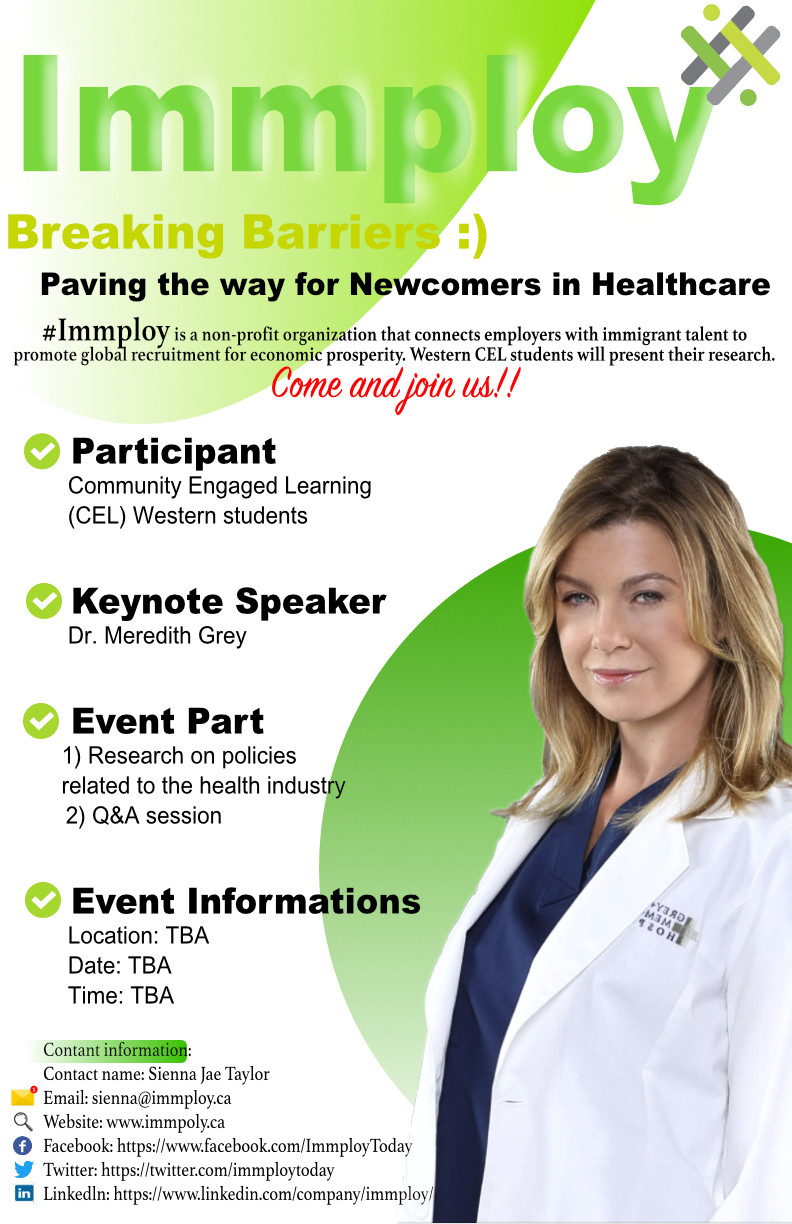 11/50
[Speaker Notes: wyan66_poster.jpg]
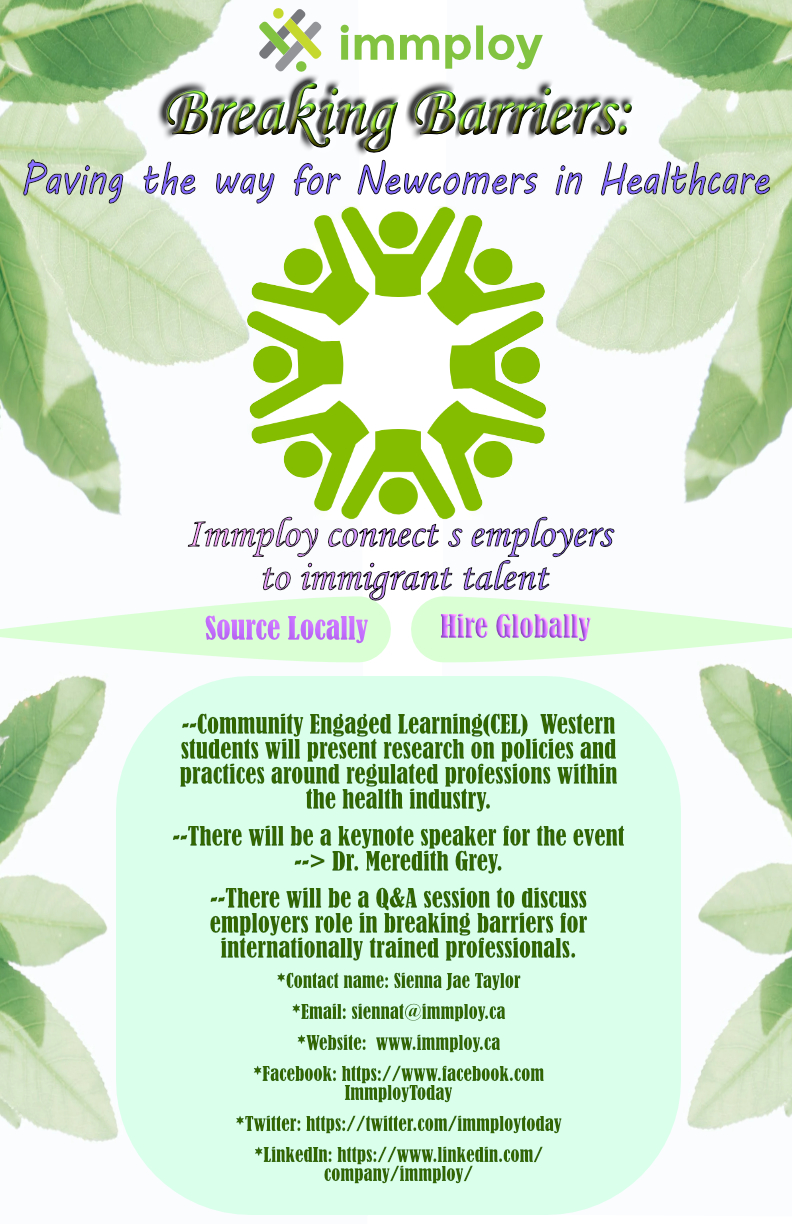 12/50
[Speaker Notes: szha25_poster.jpg]
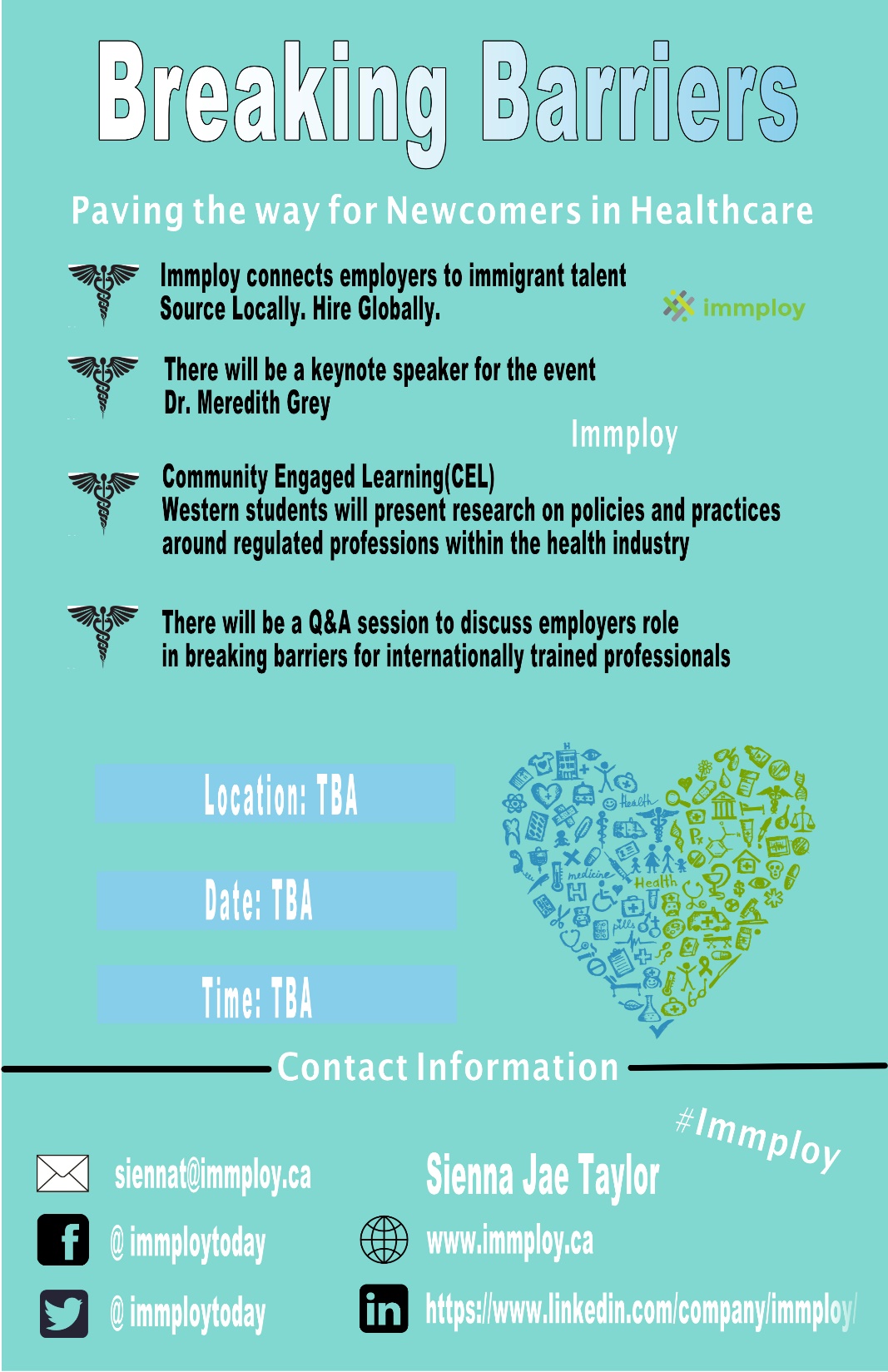 13/50
[Speaker Notes: syu522_poster.jpg]
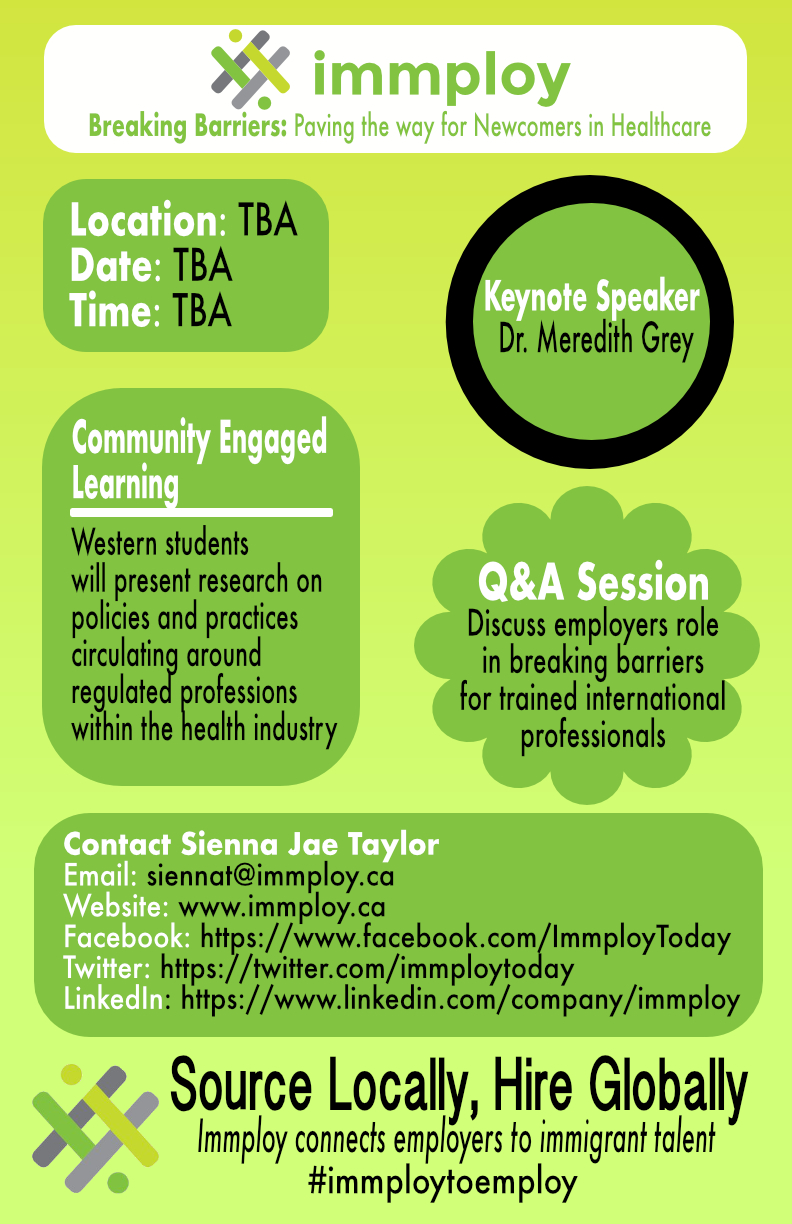 14/50
[Speaker Notes: swoods48_poster.jpg]
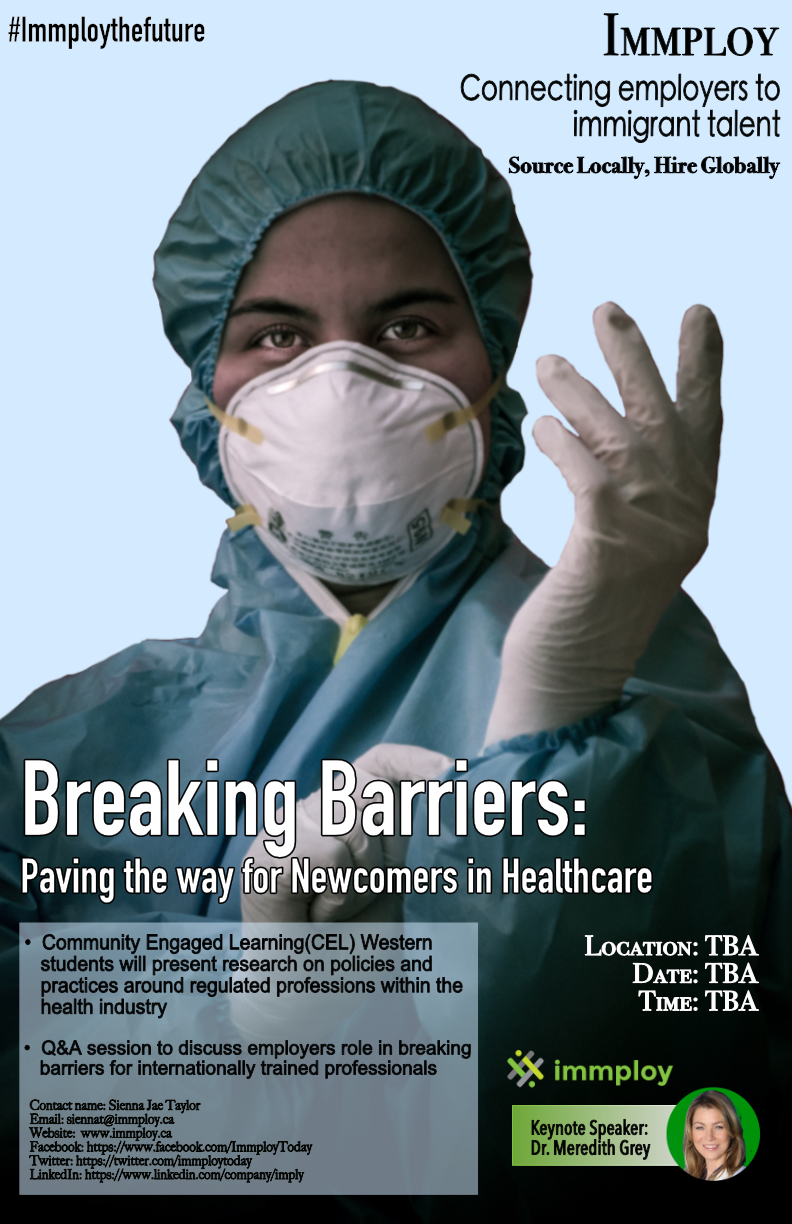 15/50
[Speaker Notes: swhitfi3_poster.jpg]
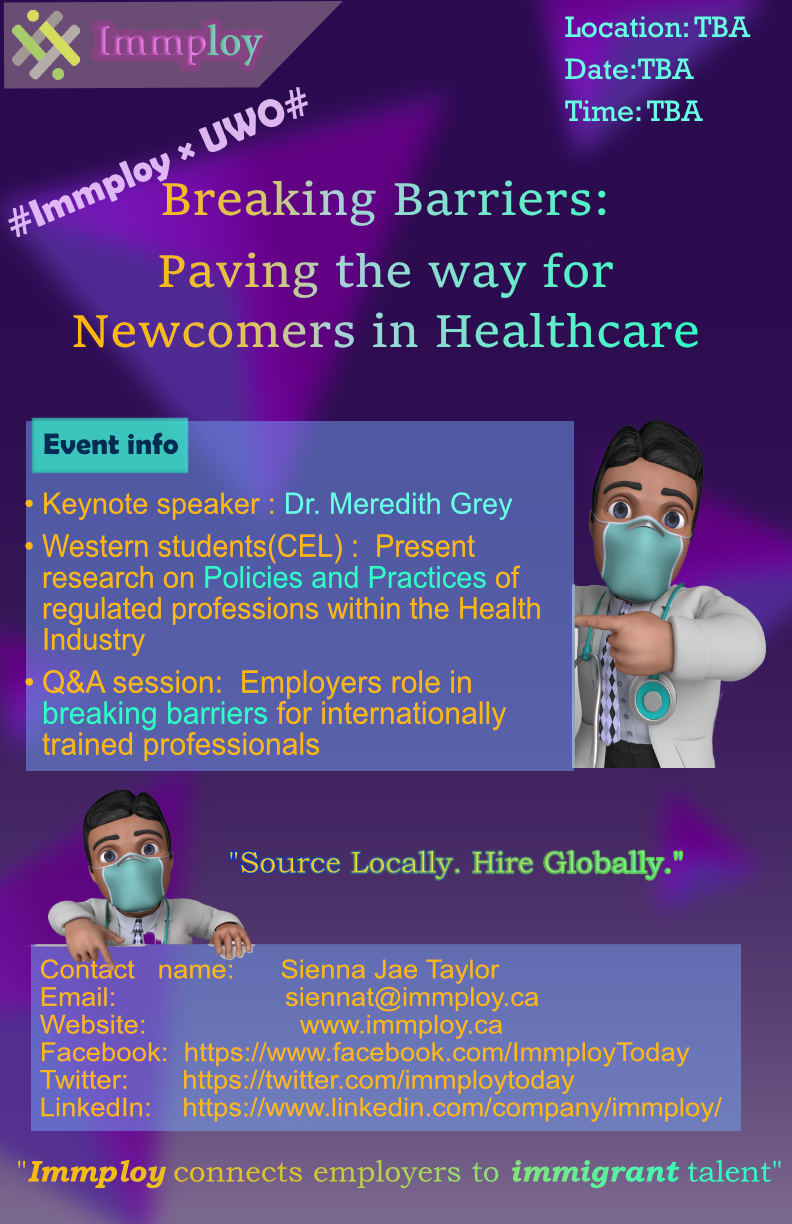 16/50
[Speaker Notes: swan374_poster.jpg]
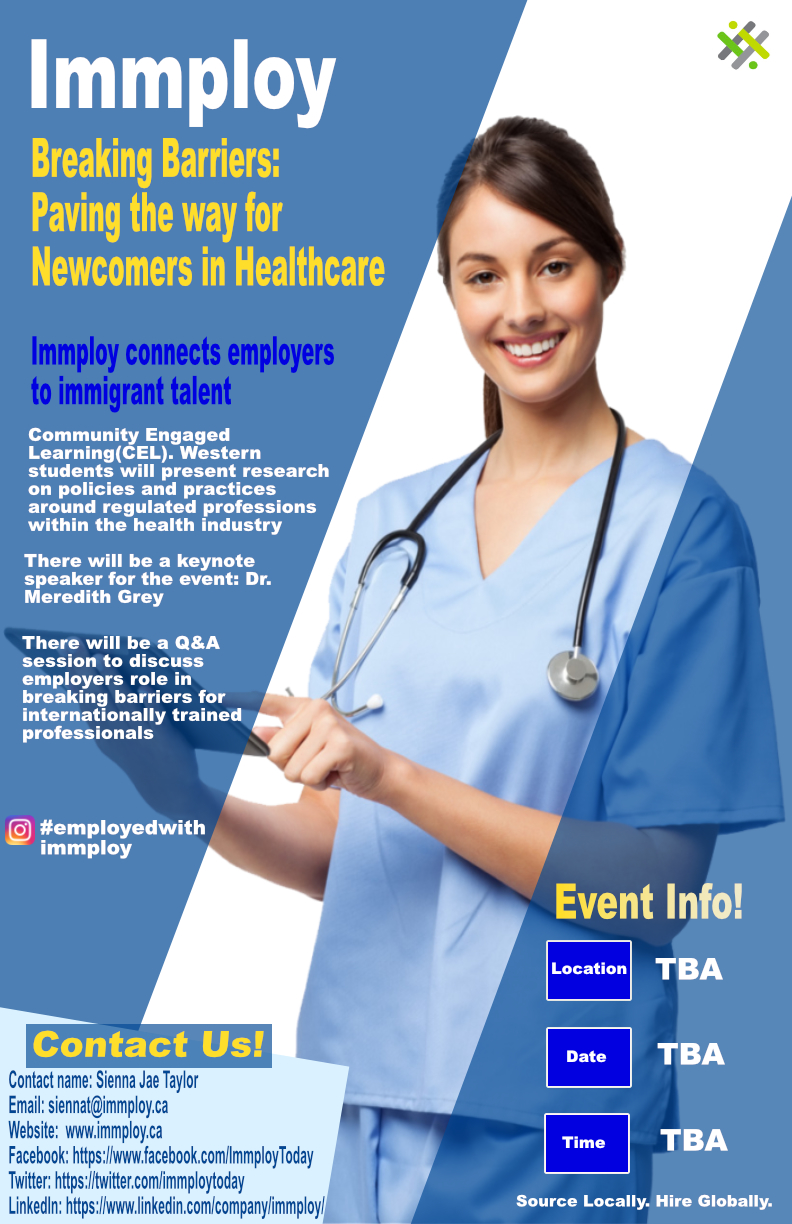 17/50
[Speaker Notes: rwalte6_poster.jpg]
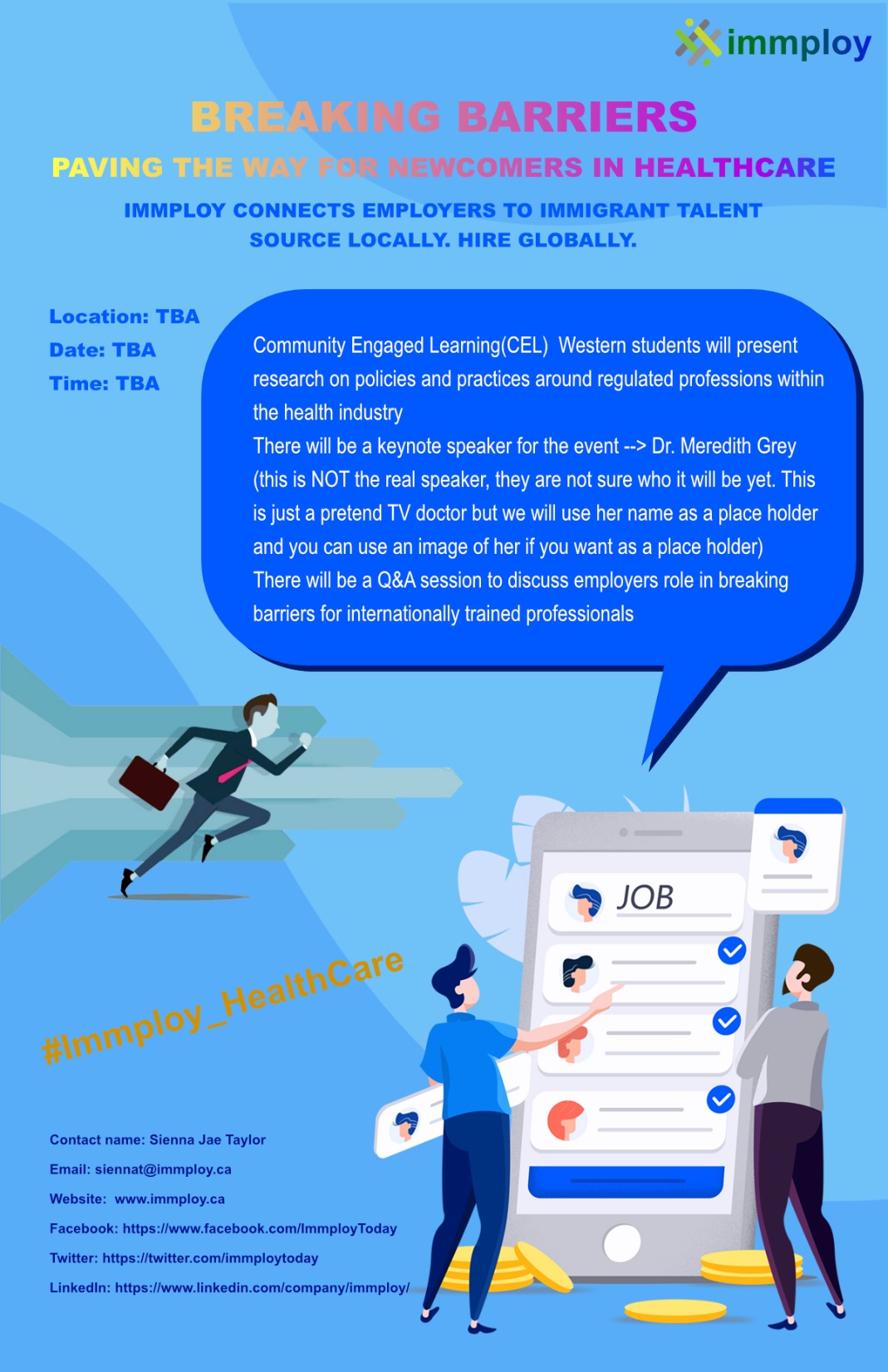 18/50
[Speaker Notes: qzhu93_poster.jpg]
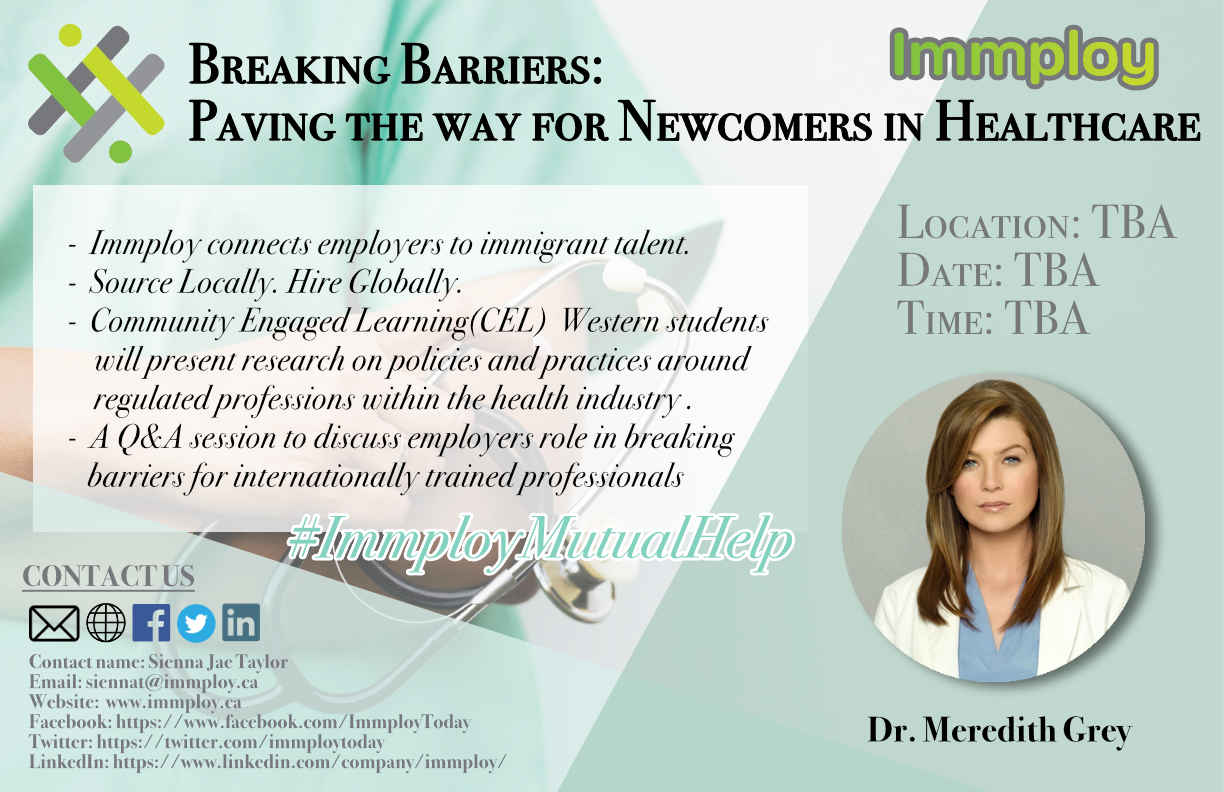 19/50
[Speaker Notes: qxu243_poster.jpg]
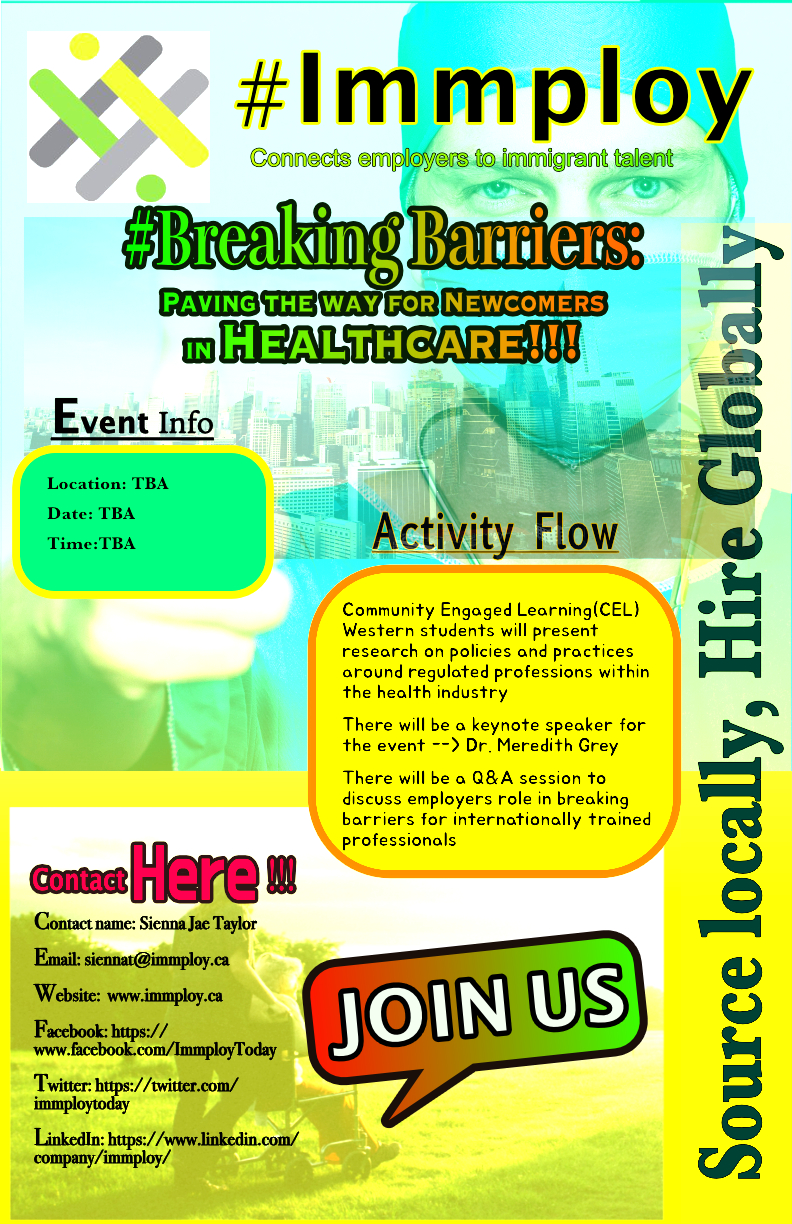 20/50
[Speaker Notes: qwang743_poster.jpg]
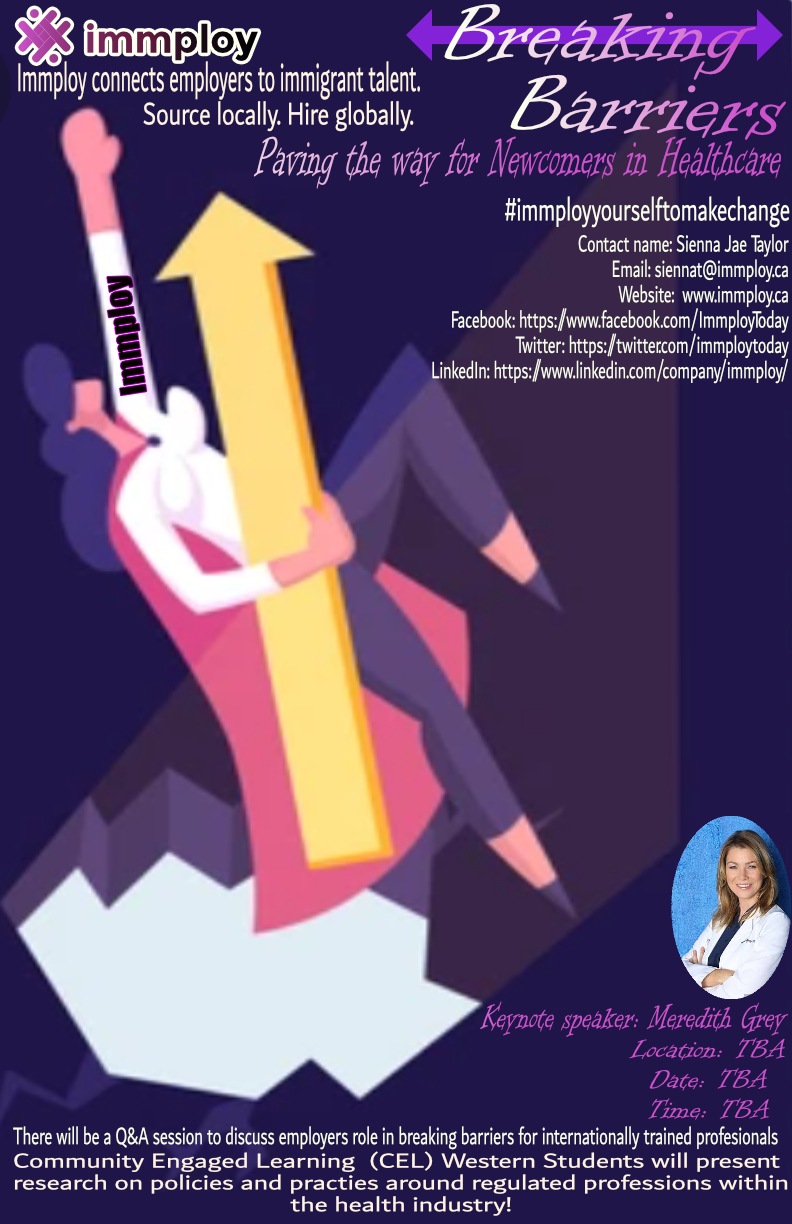 21/50
[Speaker Notes: pwilli28_poster.jpg]
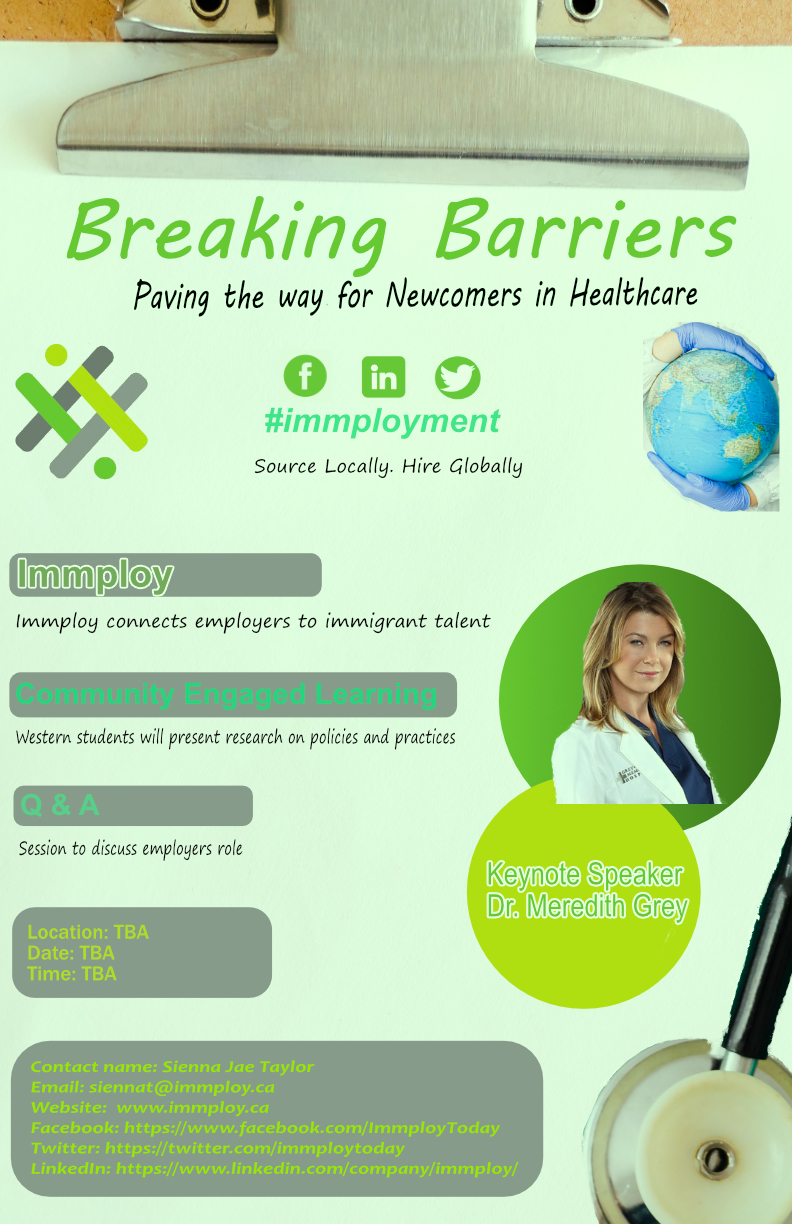 22/50
[Speaker Notes: nzeng8_poster.jpg]
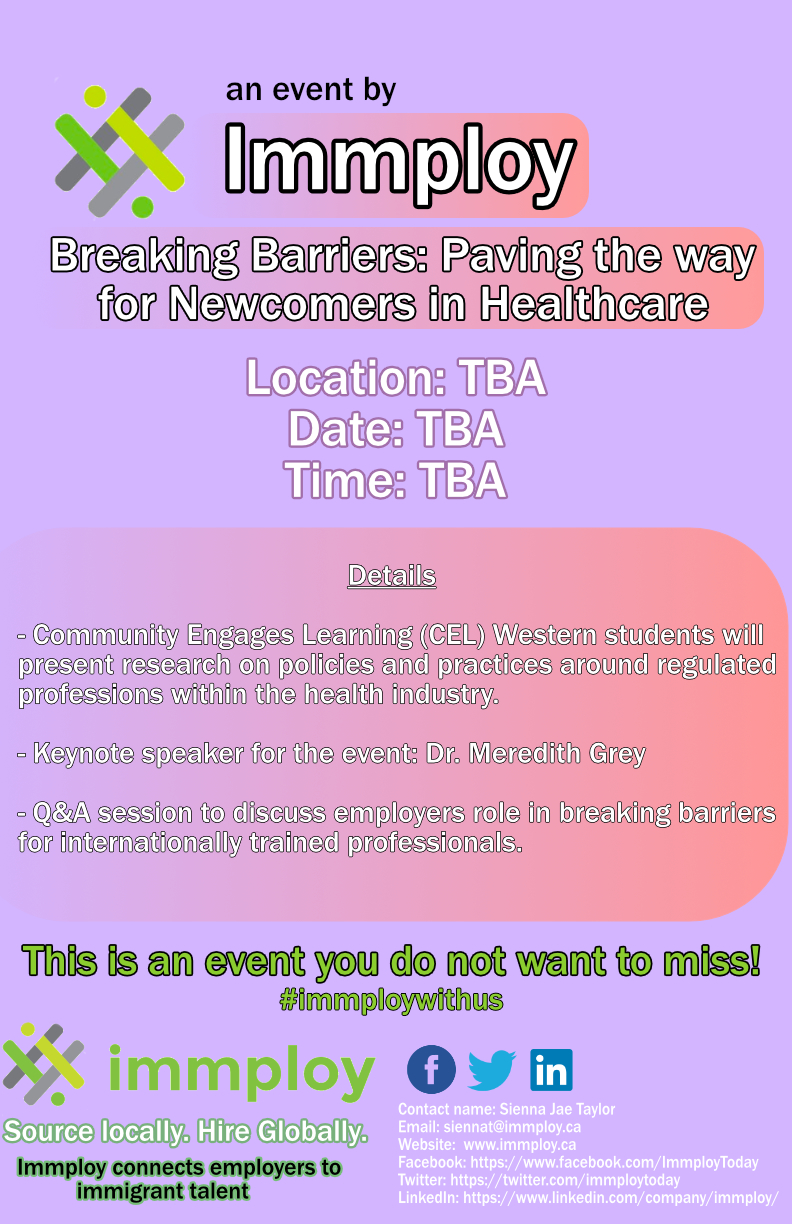 23/50
[Speaker Notes: nyu44_poster.jpg]
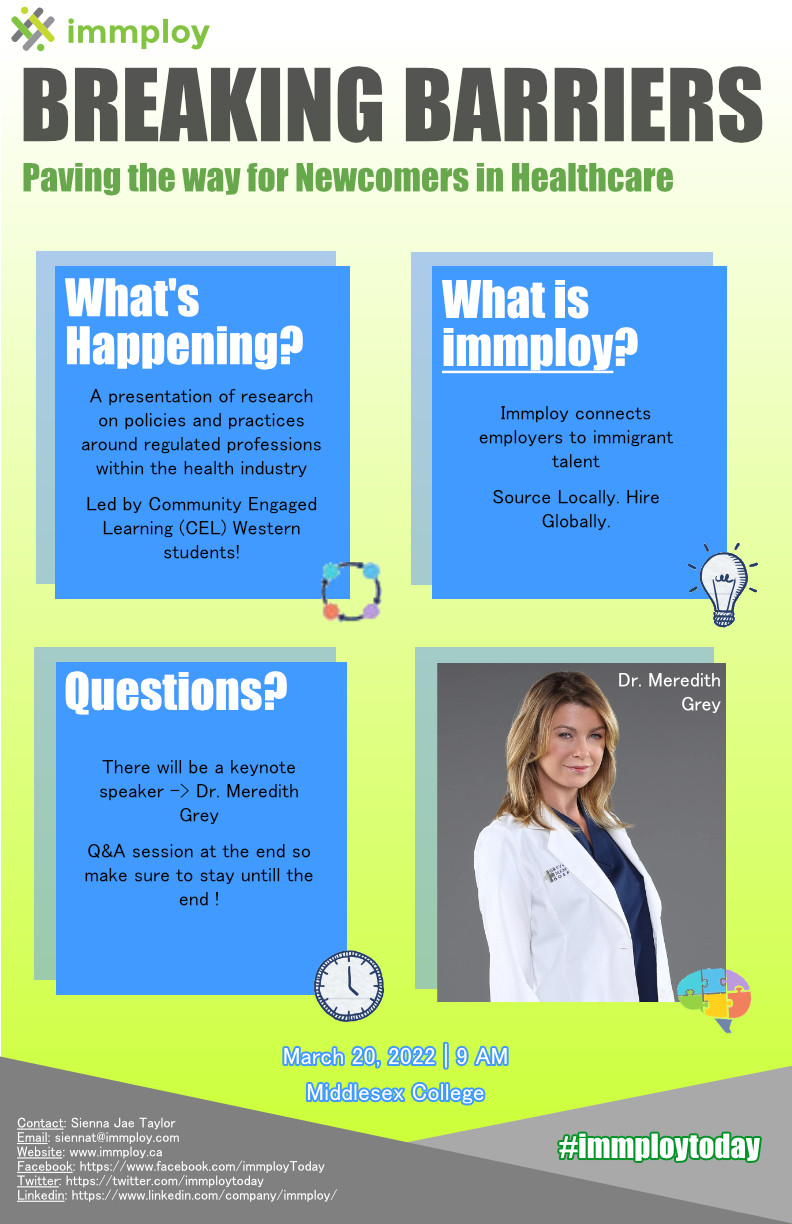 24/50
[Speaker Notes: nwang294_poster.jpg]
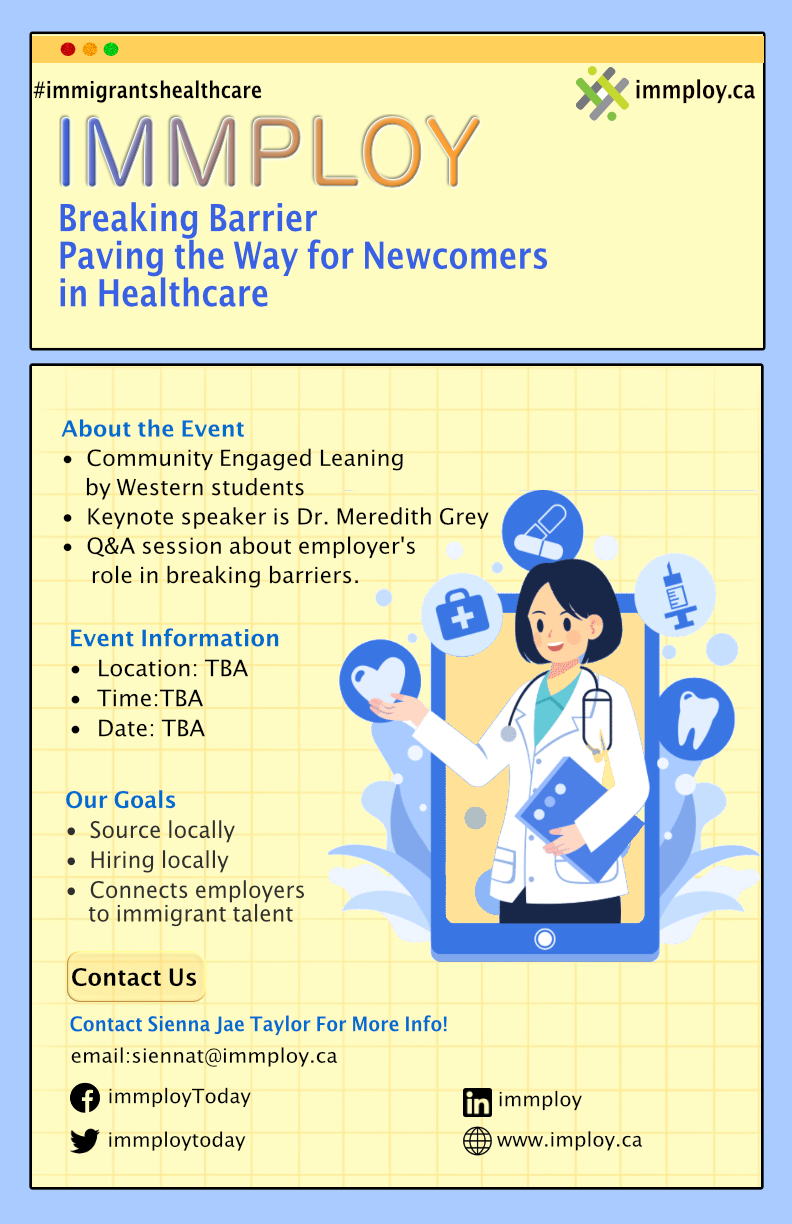 25/50
[Speaker Notes: mzhao329_poster.jpg]
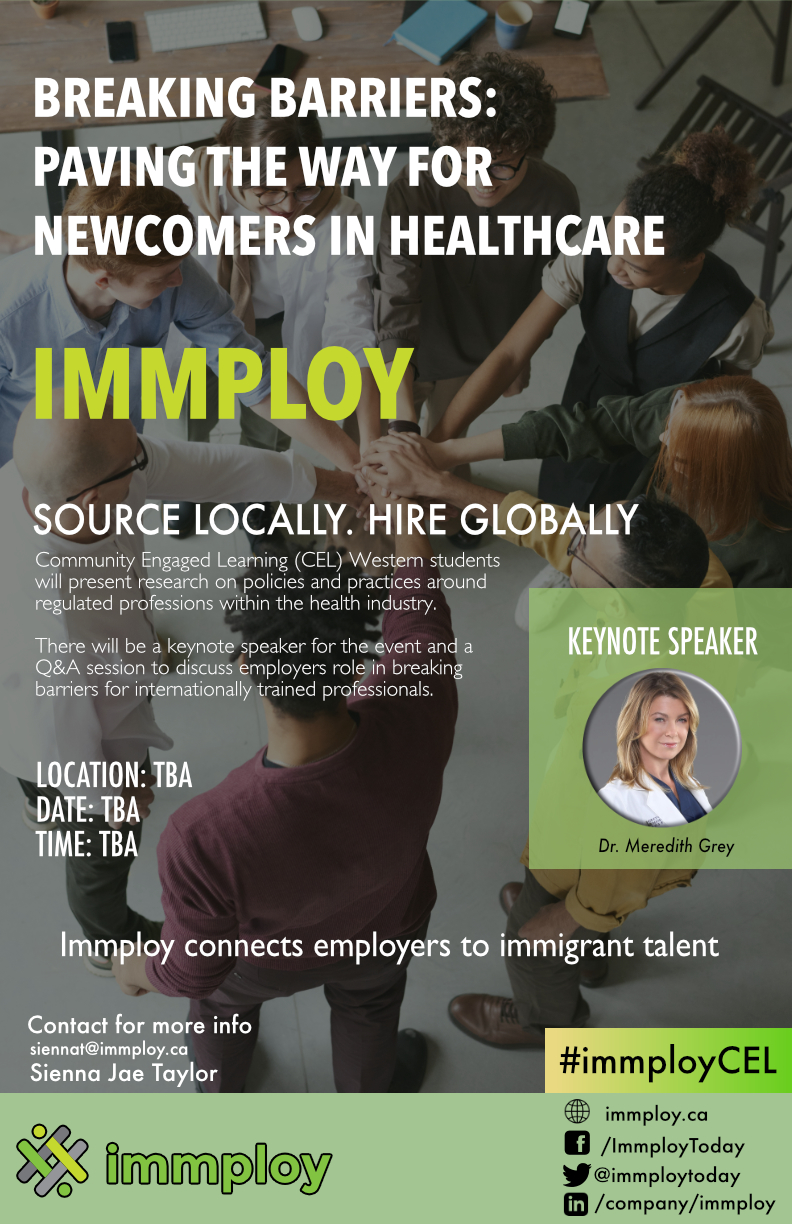 26/50
[Speaker Notes: mwong653_poster.jpg]
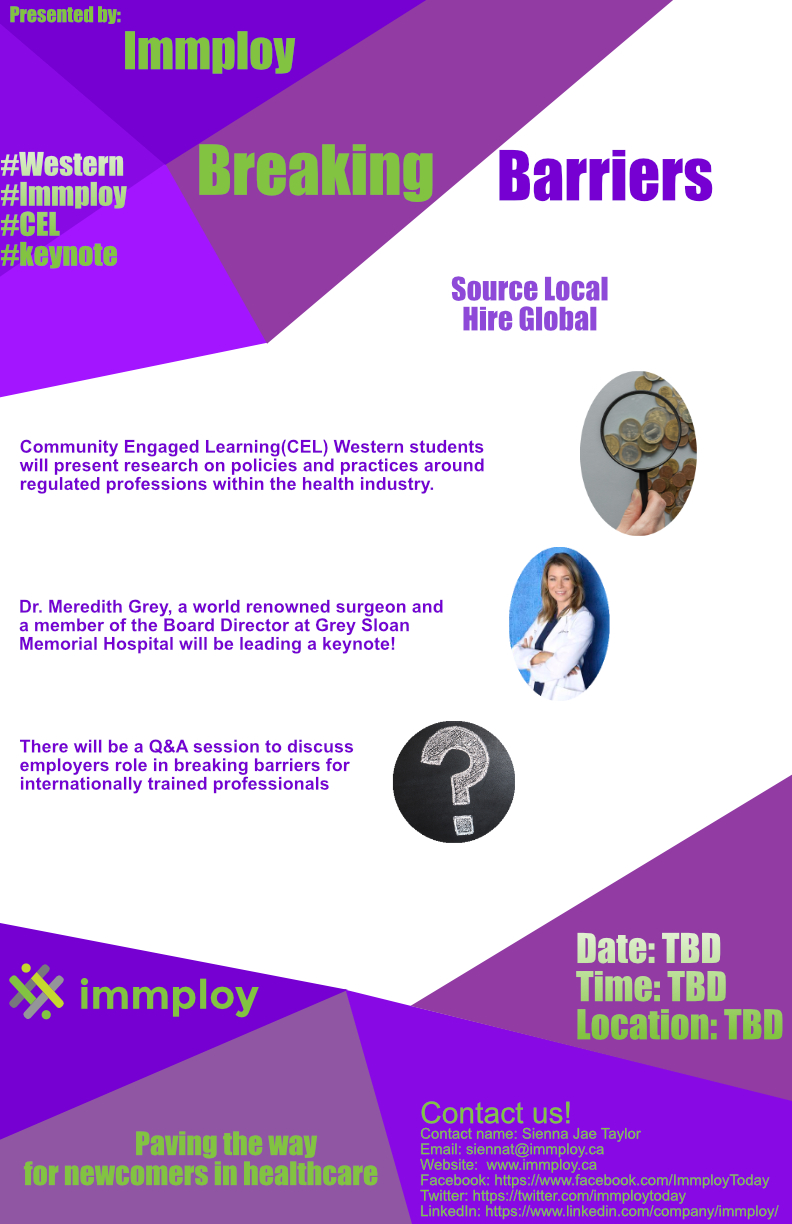 27/50
[Speaker Notes: mwill328_poster.jpg]
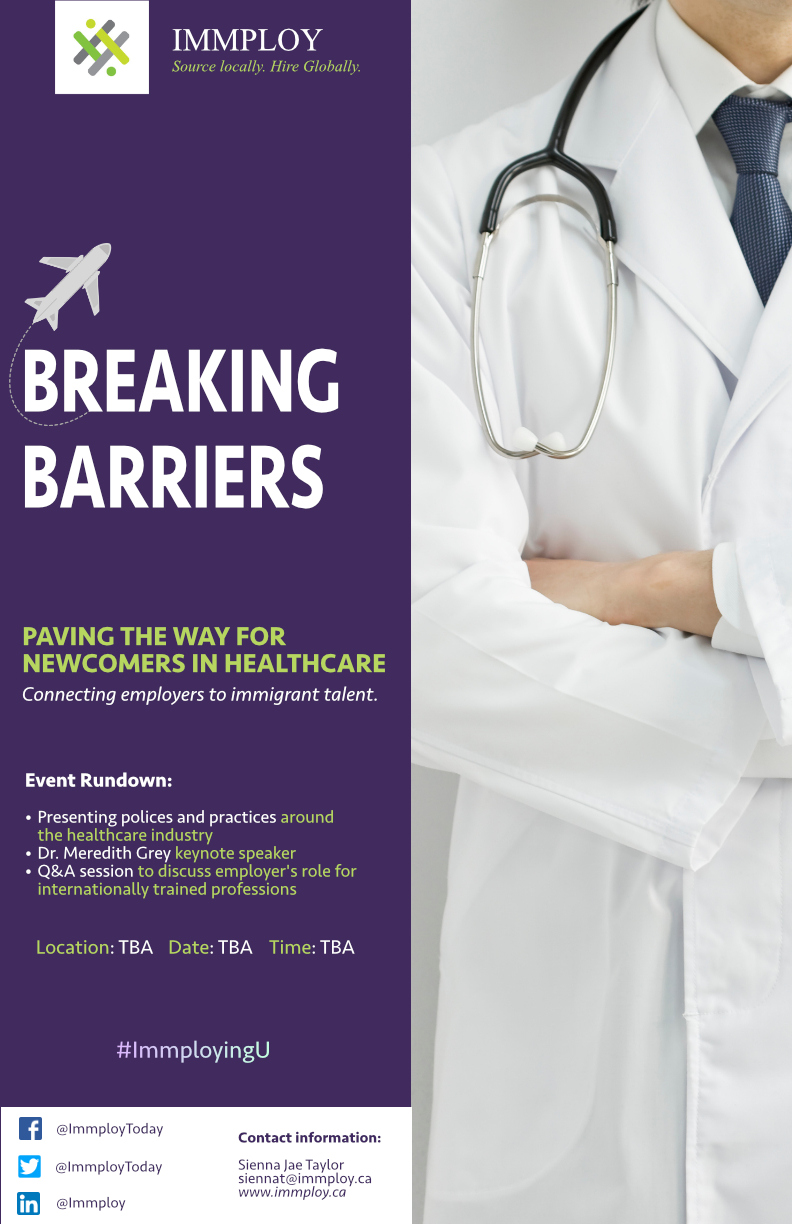 28/50
[Speaker Notes: mwang748_poster.jpg]
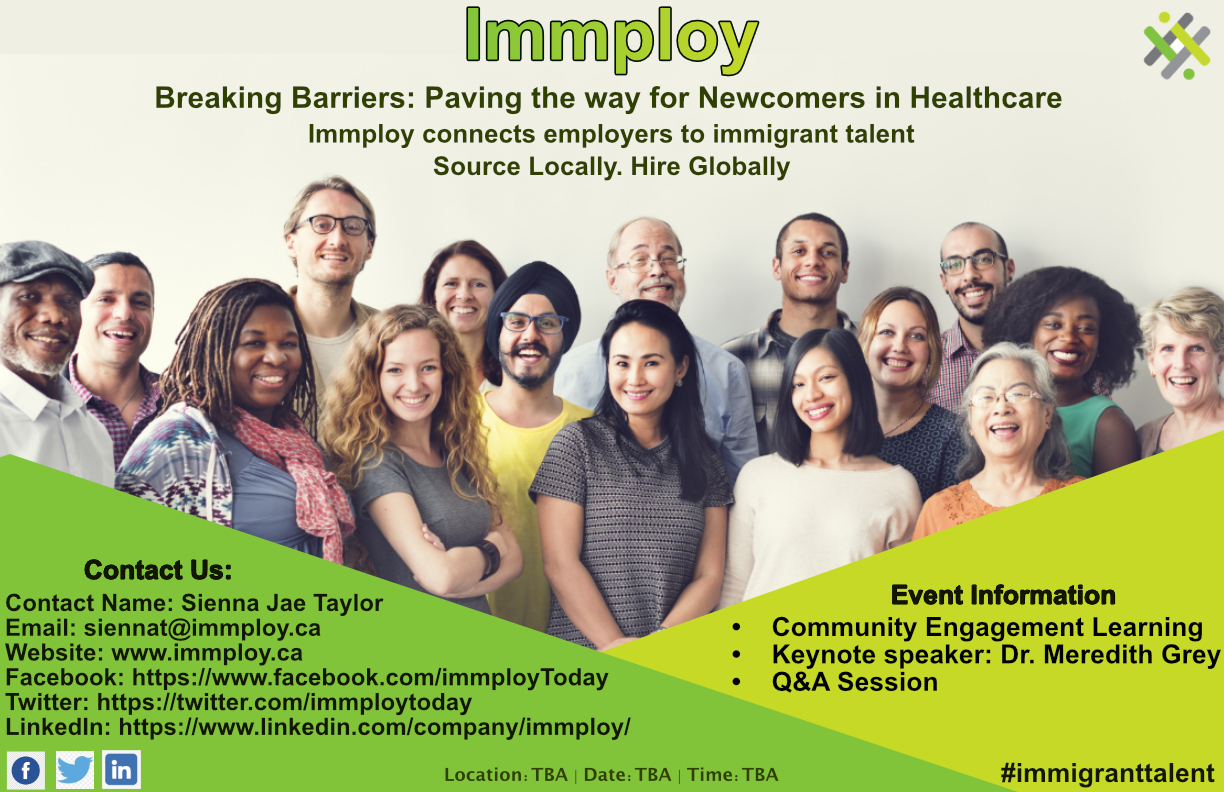 29/50
[Speaker Notes: kzhu55_poster.jpg]
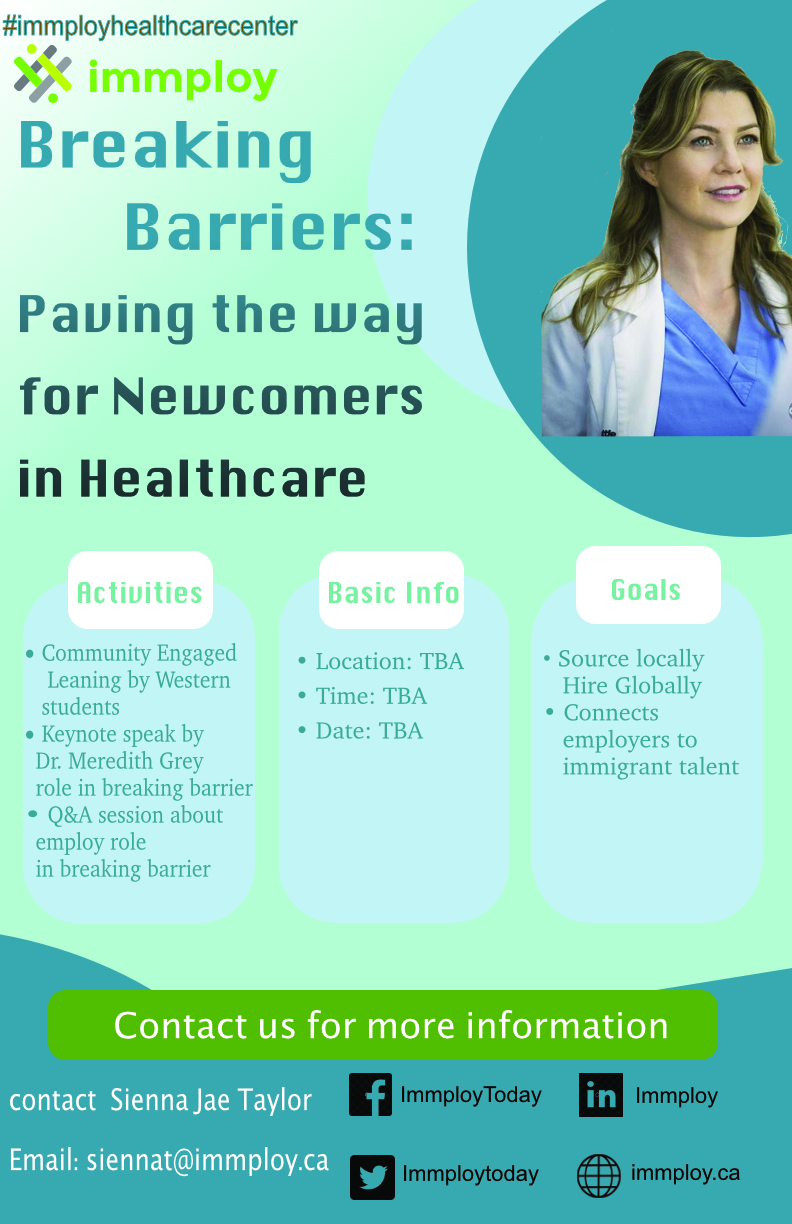 30/50
[Speaker Notes: jzha748_poster.jpg]
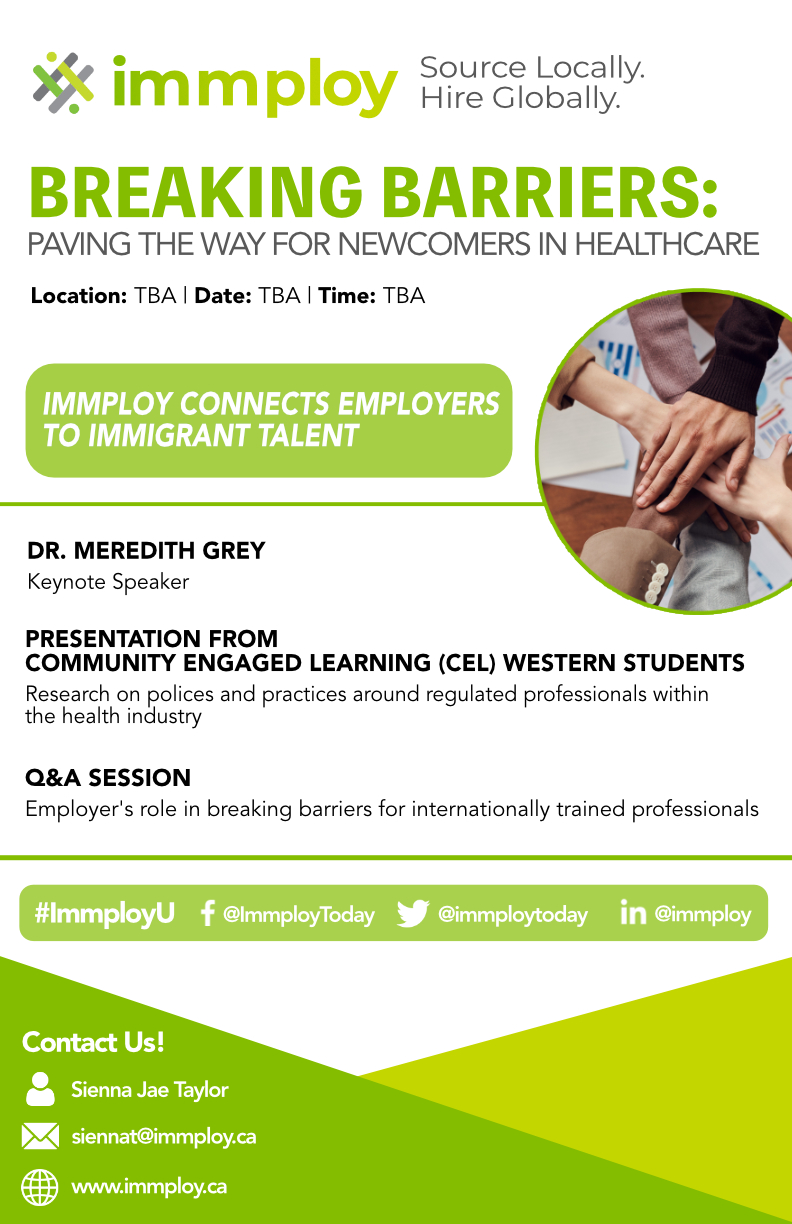 31/50
[Speaker Notes: jwan2697_poster.jpg]
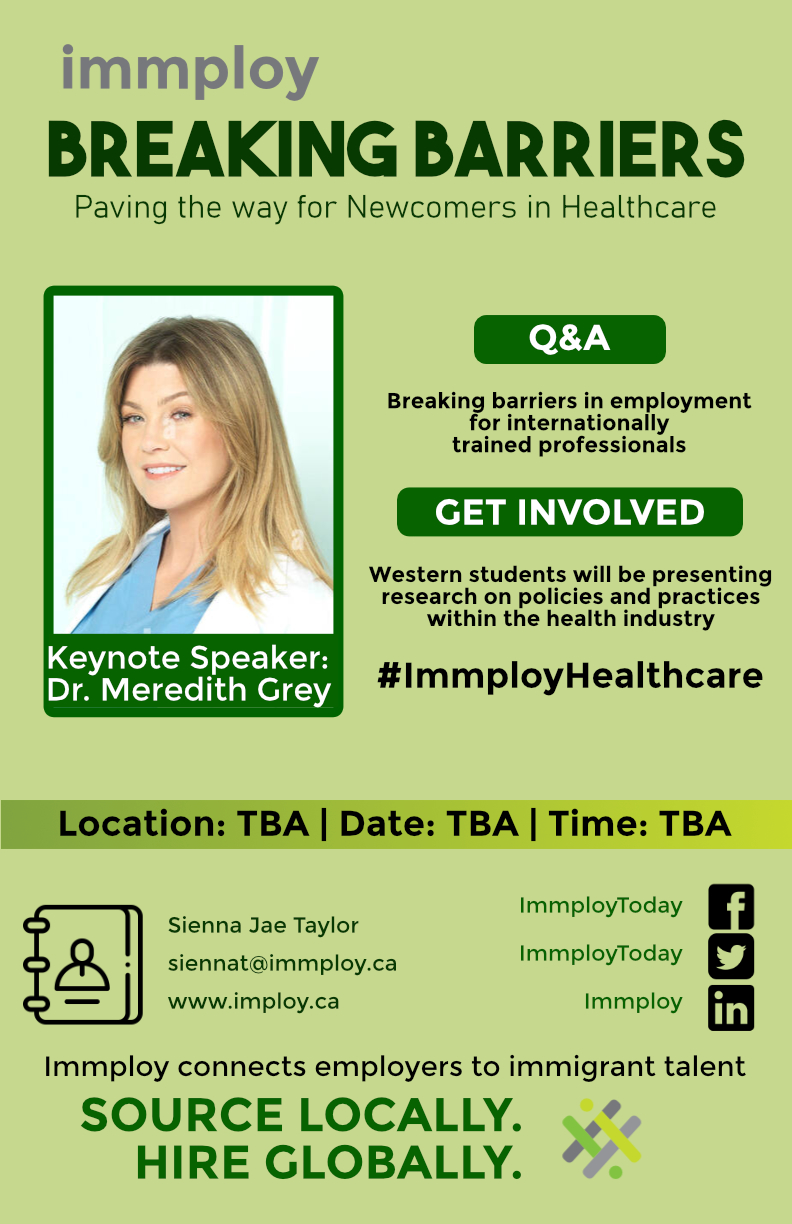 32/50
[Speaker Notes: izhuang2_poster.jpg]
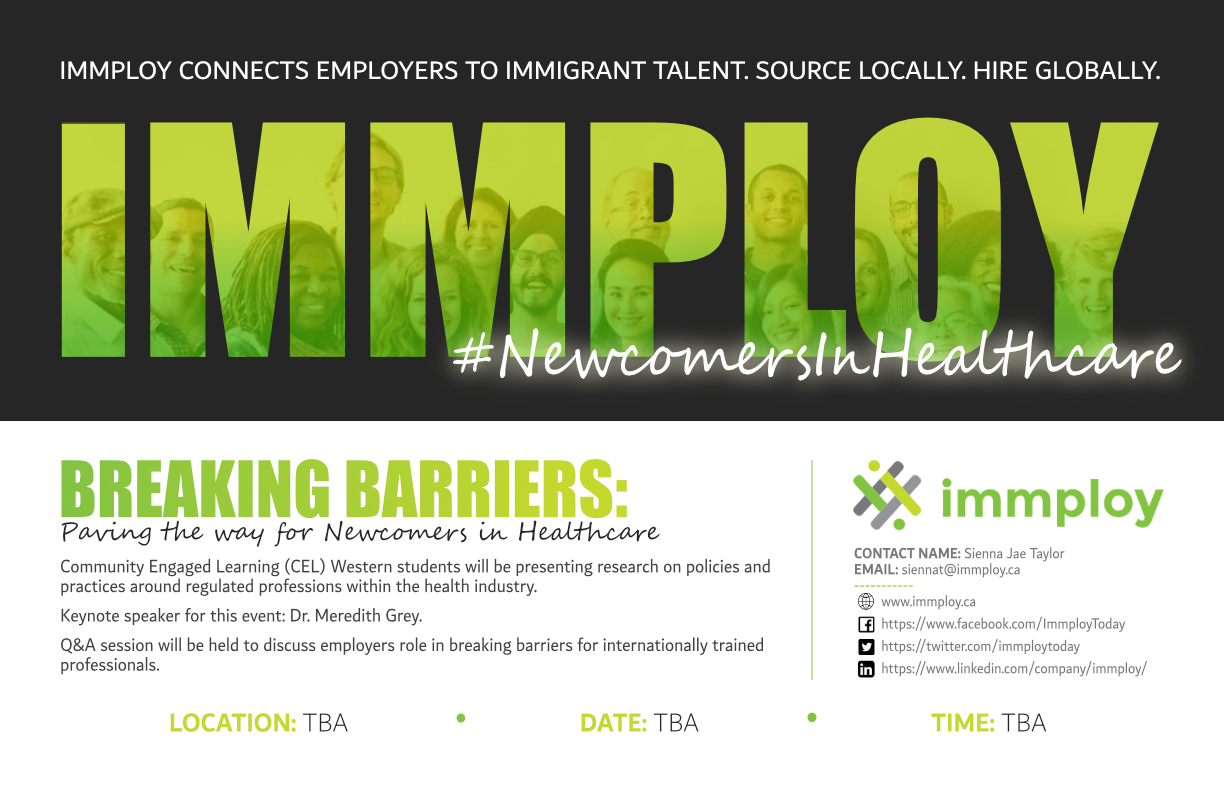 33/50
[Speaker Notes: iyuan_poster.jpg]
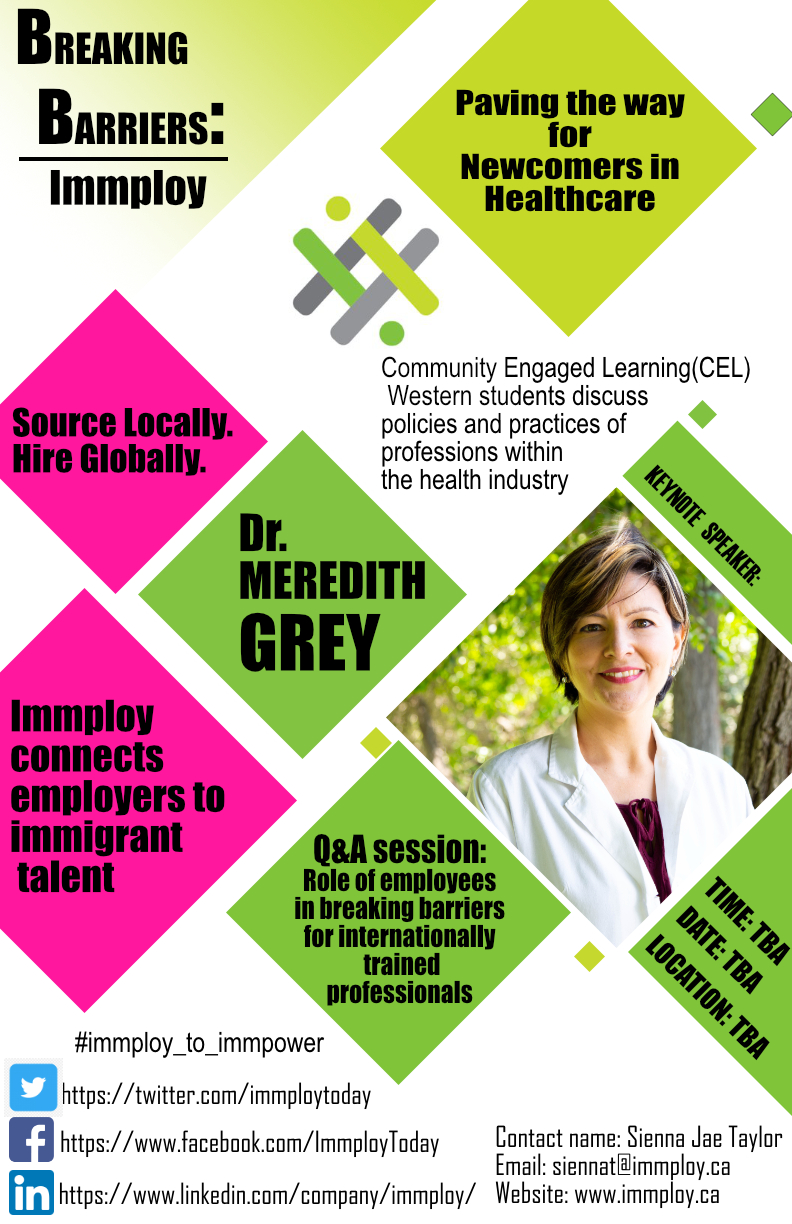 34/50
[Speaker Notes: iyeo3_poster.jpg]
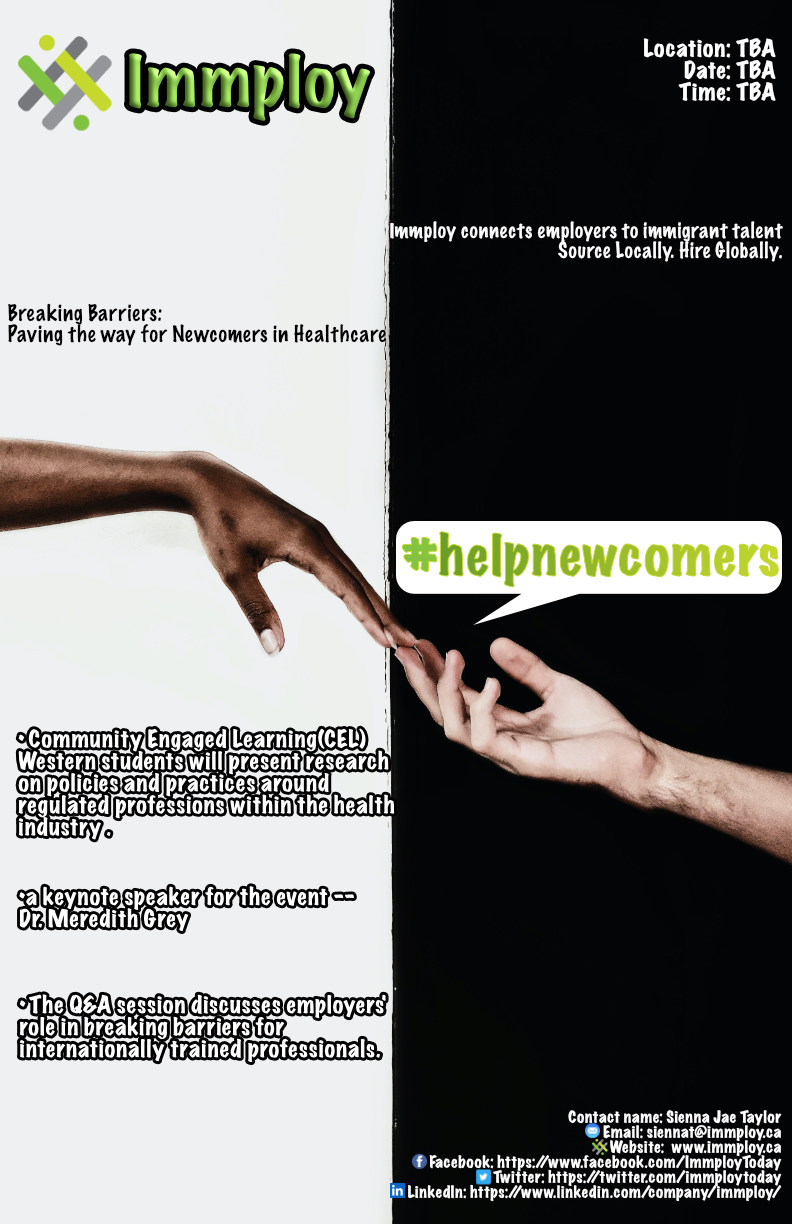 35/50
[Speaker Notes: hyu385_poster.jpg]
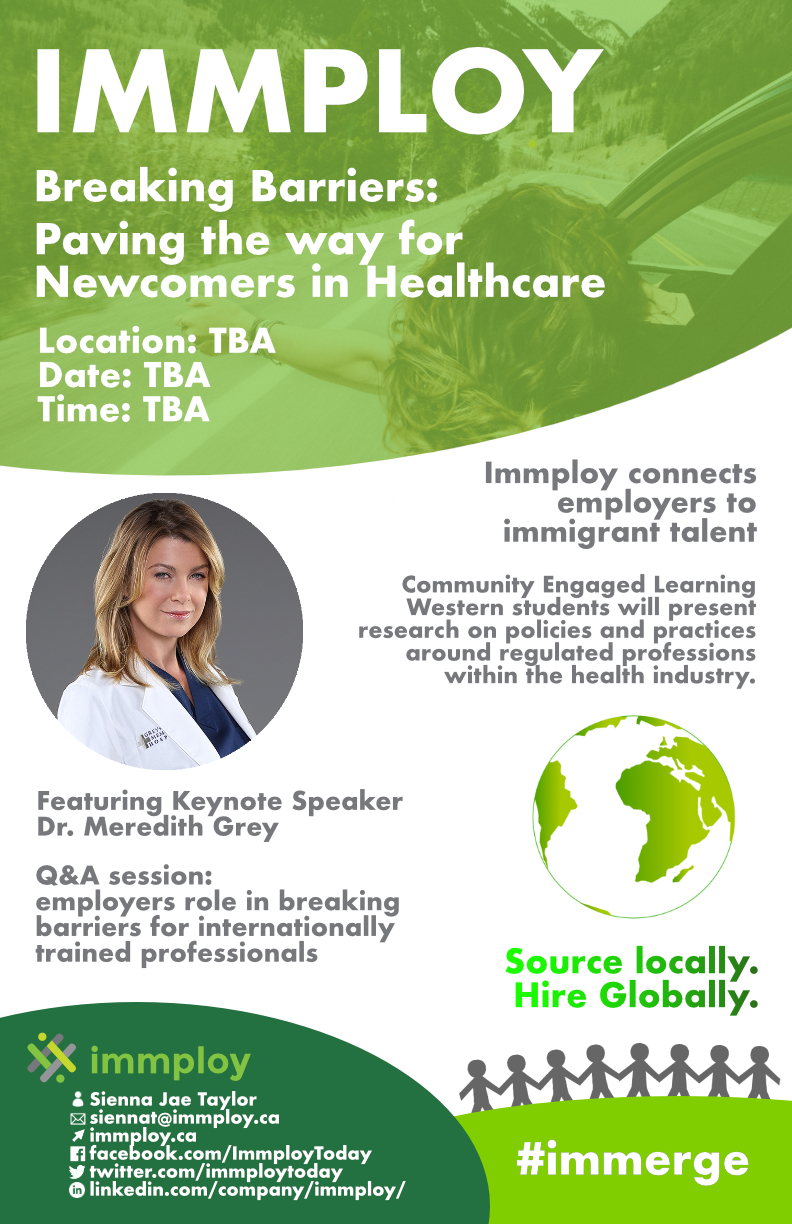 36/50
[Speaker Notes: hyao56_poster.jpg]
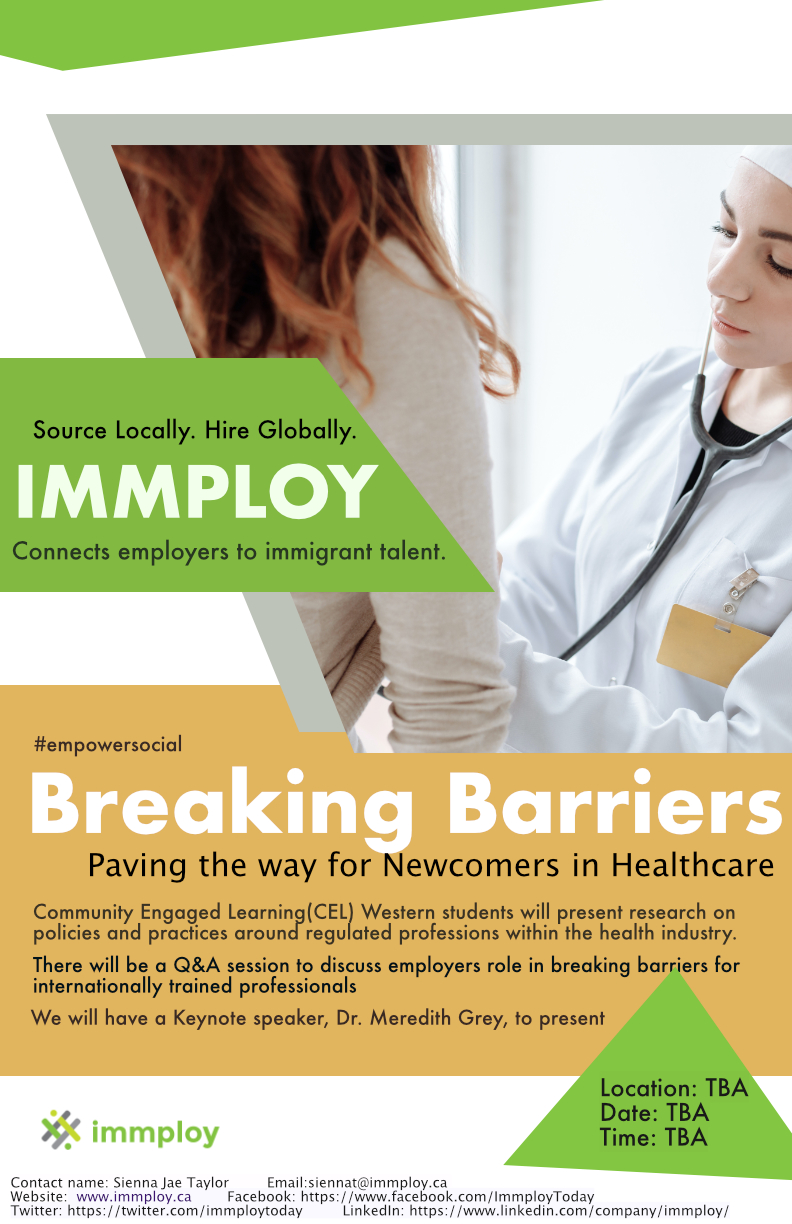 37/50
[Speaker Notes: hxiao58_poster.jpg]
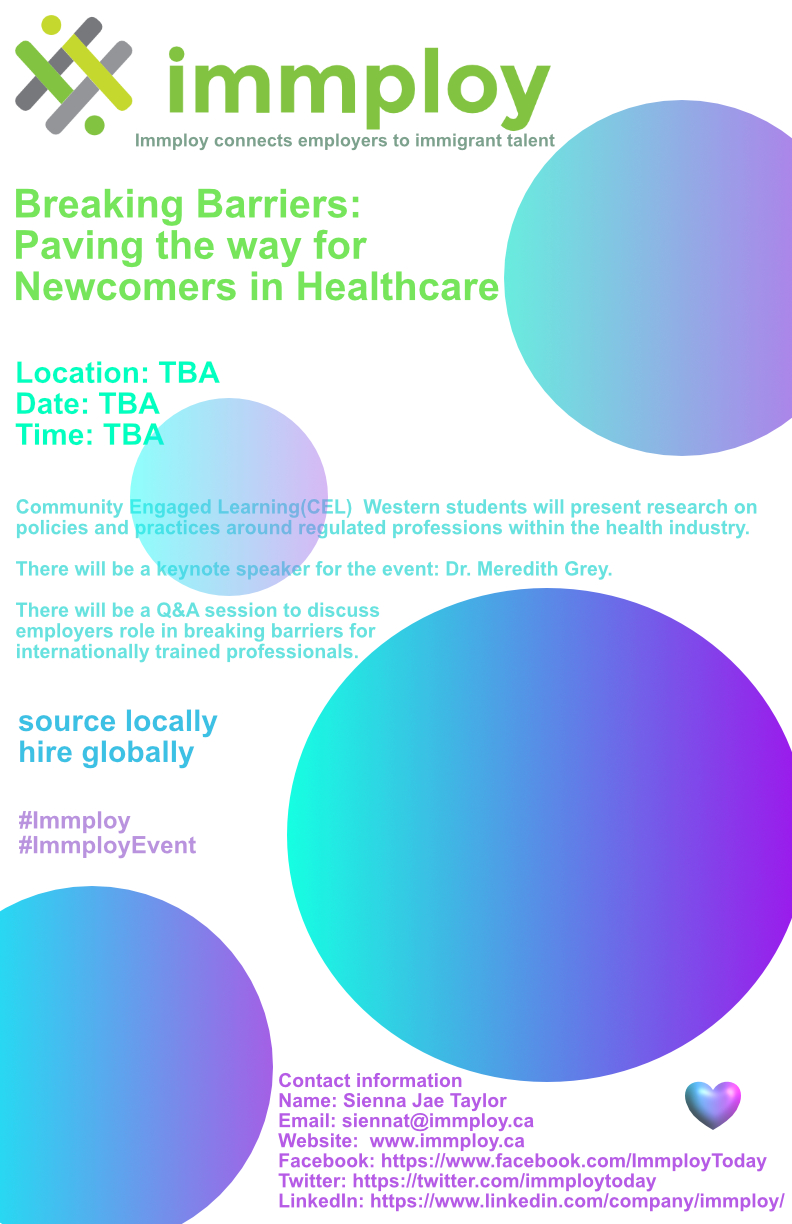 38/50
[Speaker Notes: hxia45_poster.jpg]
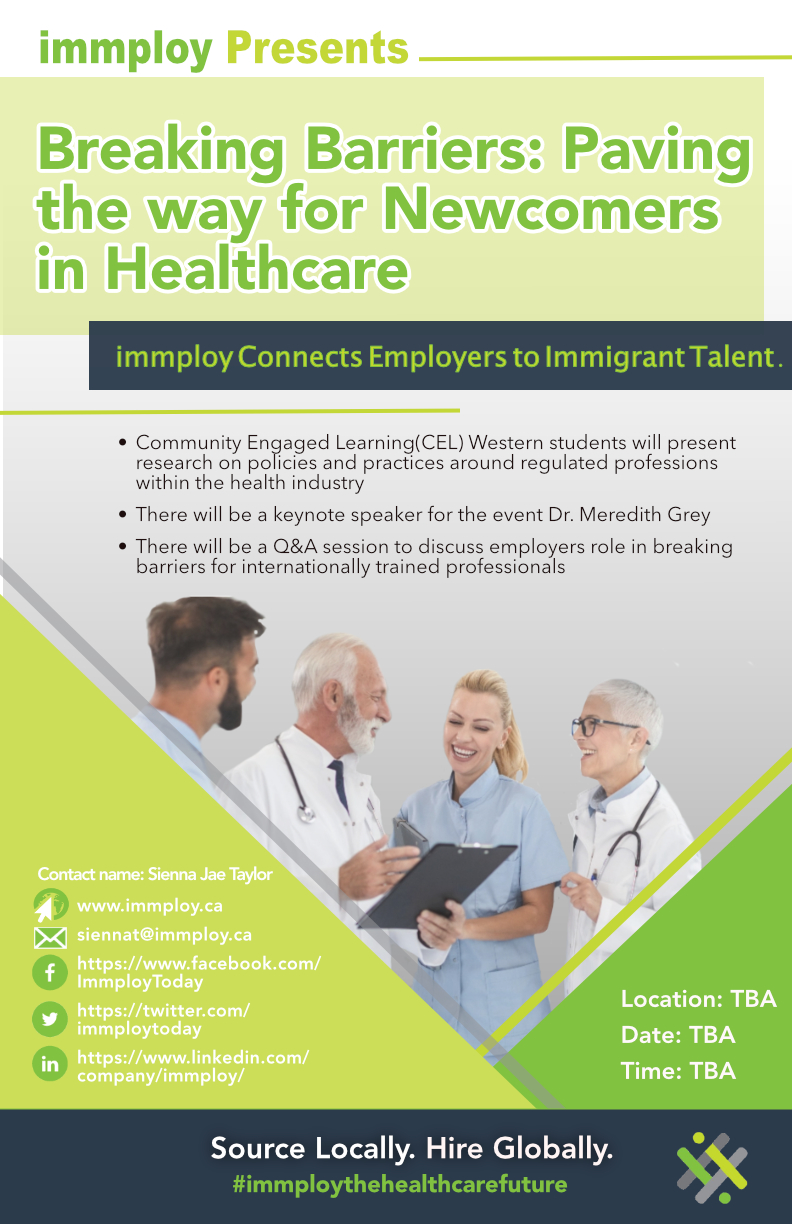 39/50
[Speaker Notes: gyu64_poster.jpg]
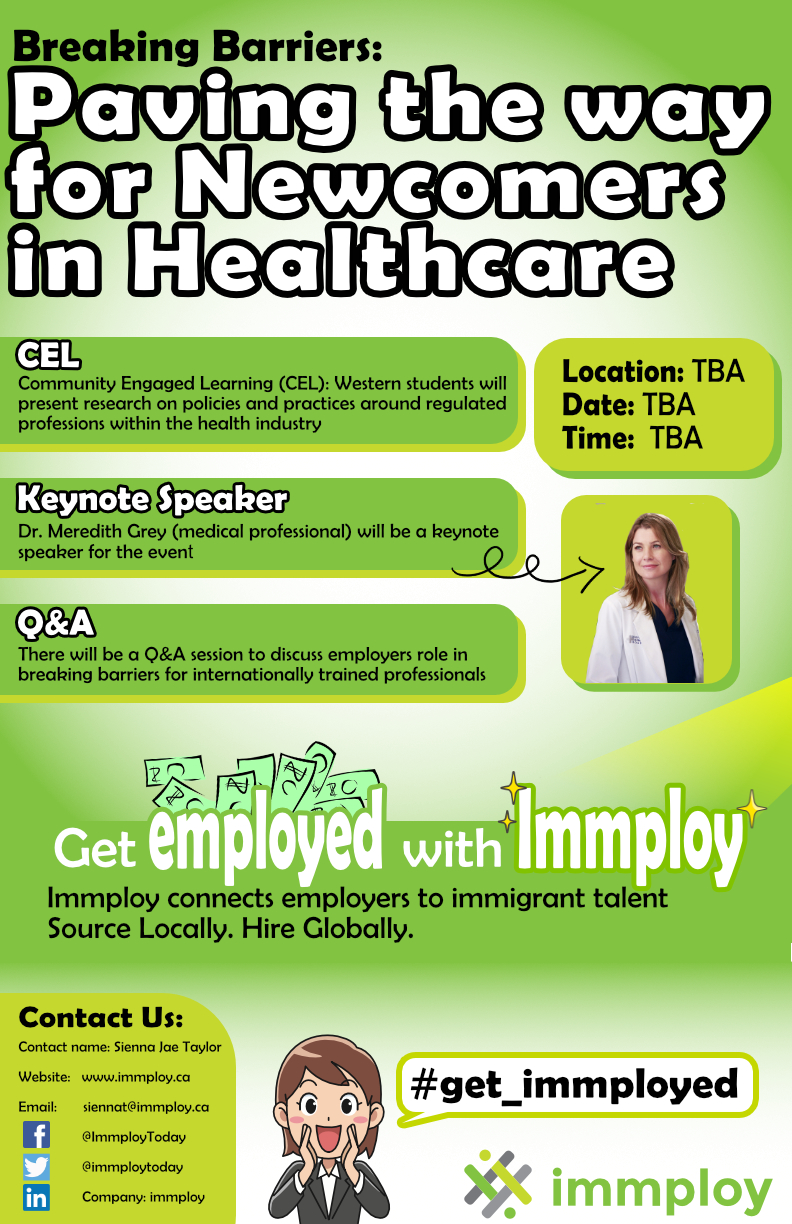 40/50
[Speaker Notes: gwei24_poster.jpg]
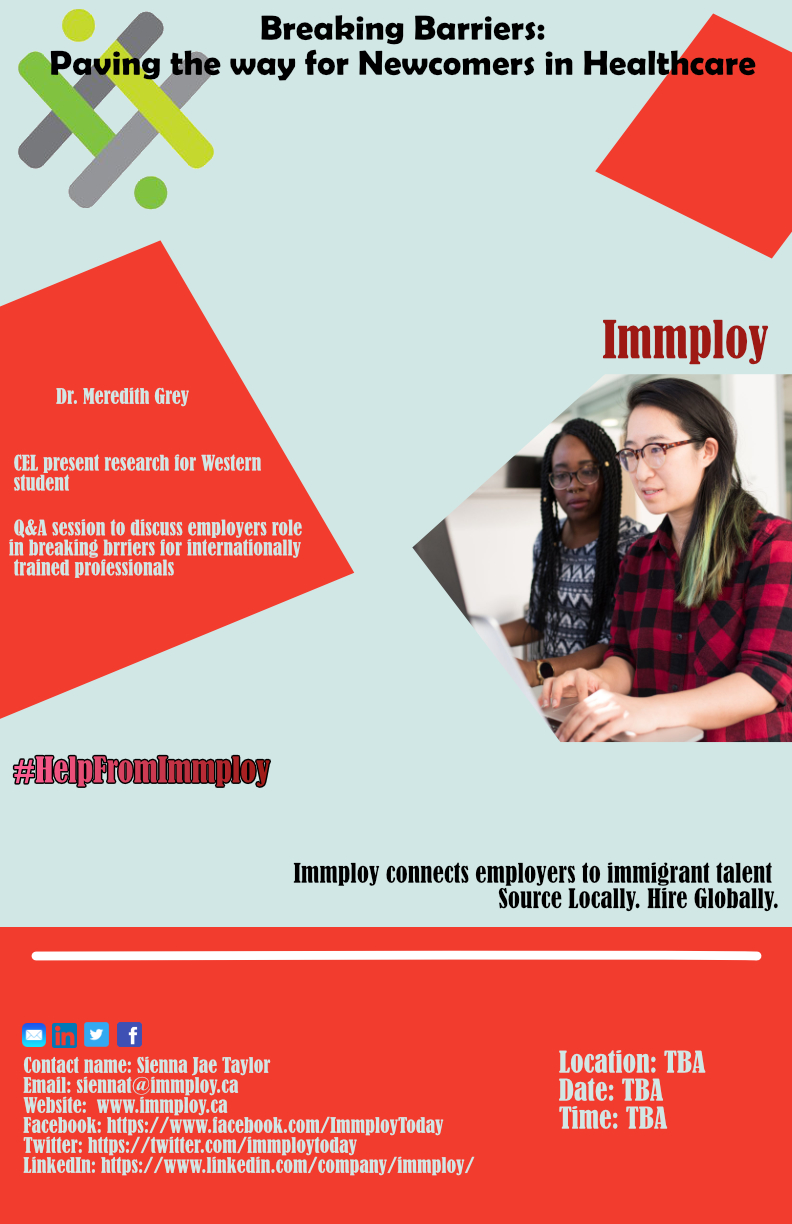 41/50
[Speaker Notes: fzhan233_poster.jpg]
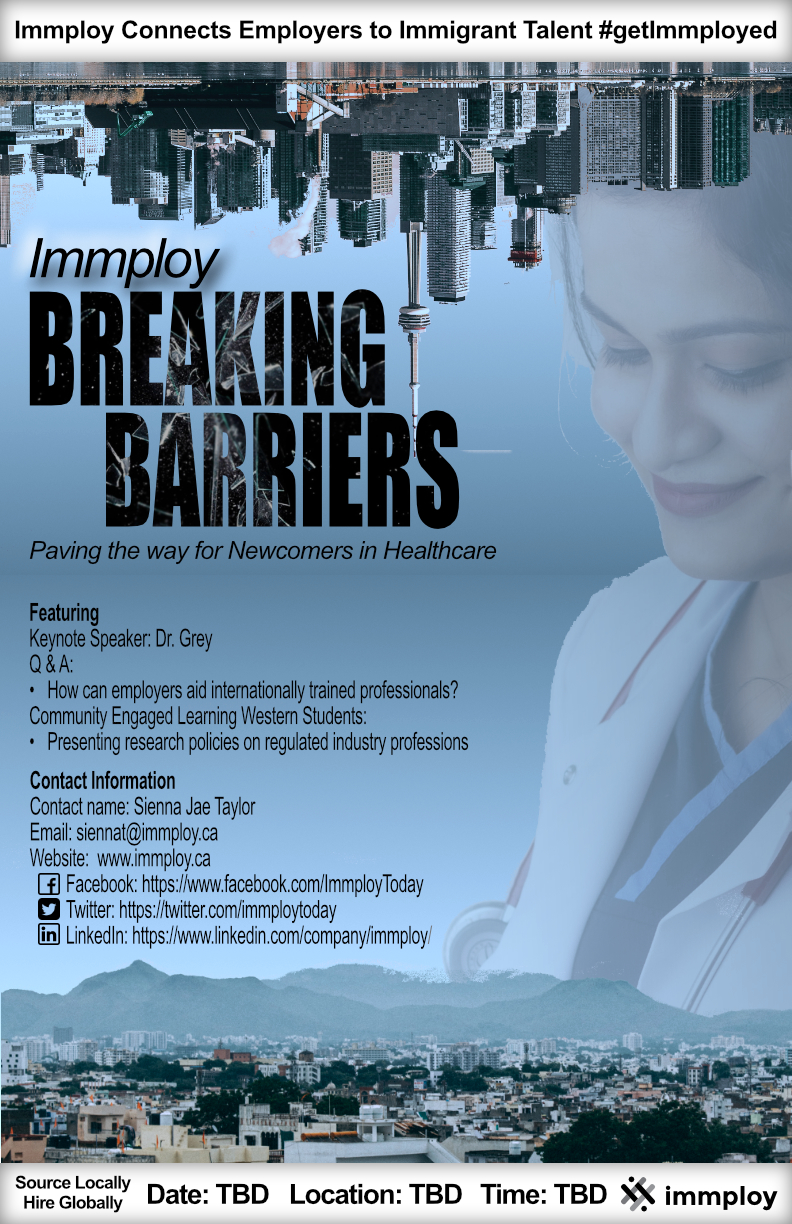 42/50
[Speaker Notes: ezhan3_poster.jpg]
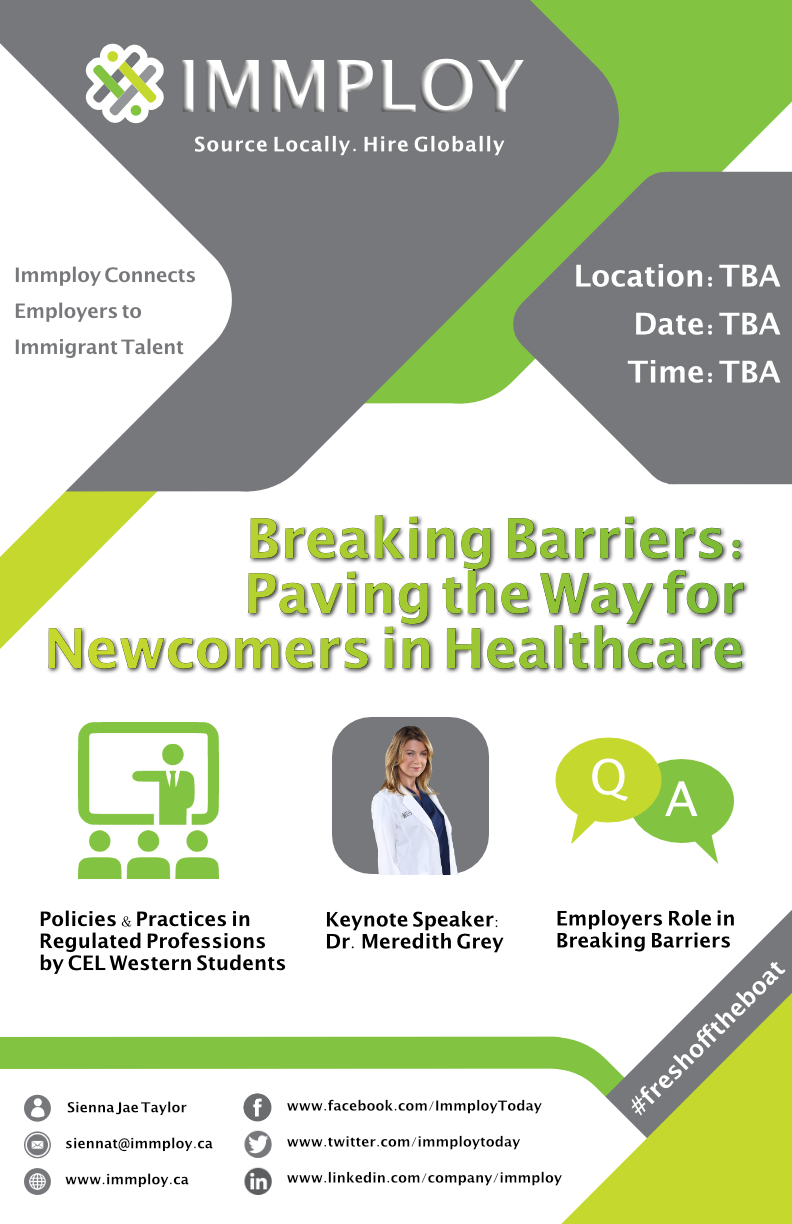 43/50
[Speaker Notes: exiang2_poster.jpg]
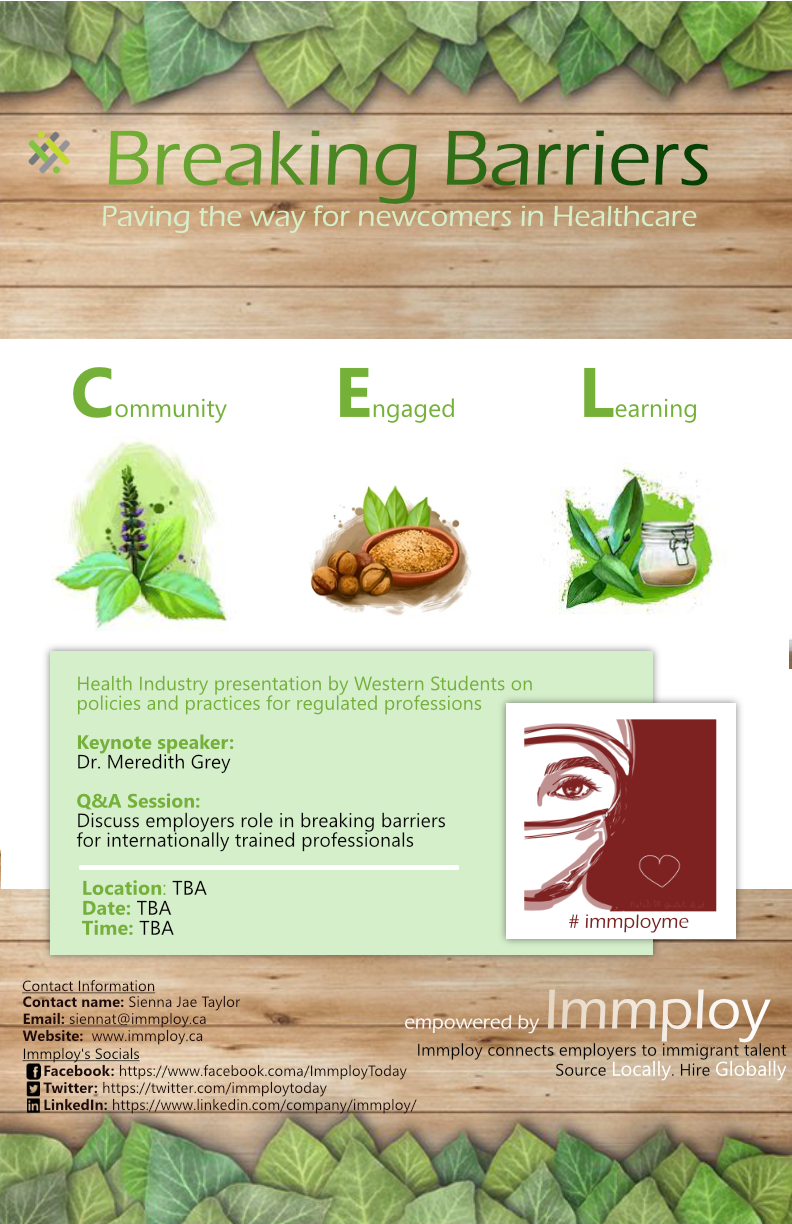 44/50
[Speaker Notes: ewu59_poster.jpg]
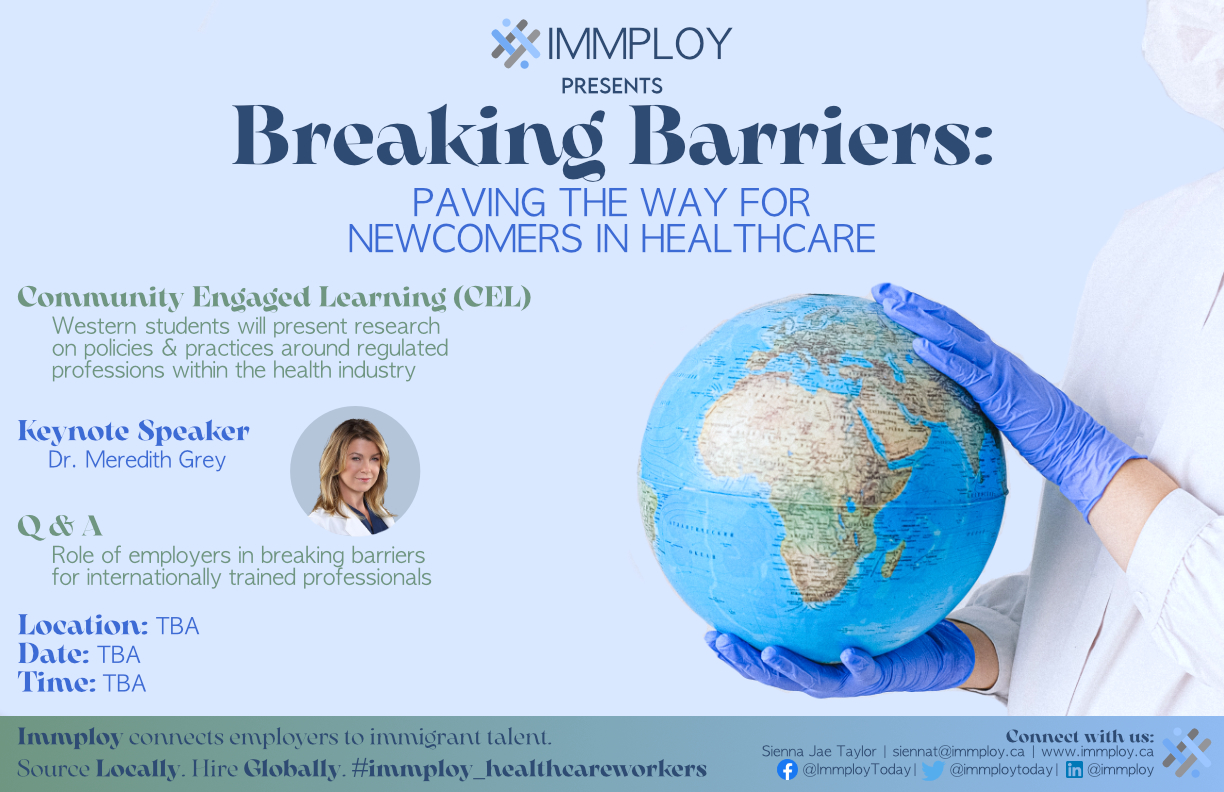 45/50
[Speaker Notes: ewei2_poster.jpg]
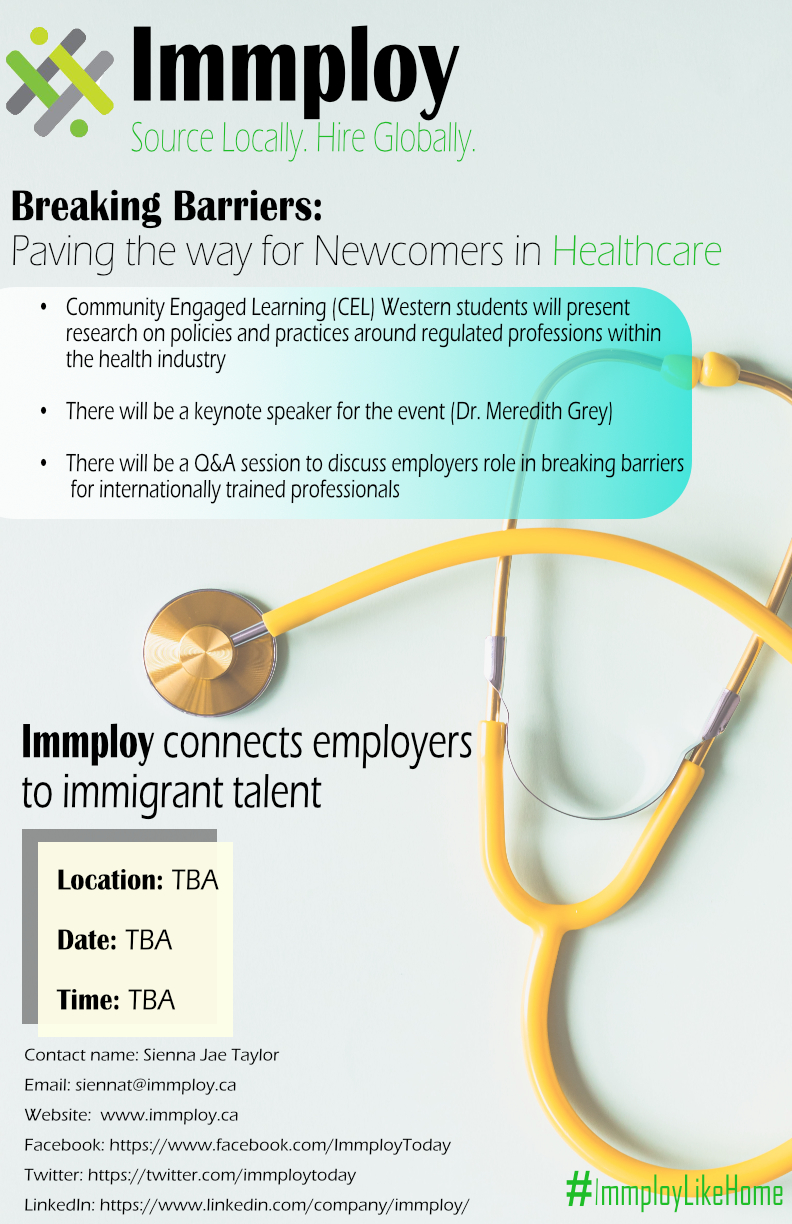 46/50
[Speaker Notes: dyachaev_poster.jpg]
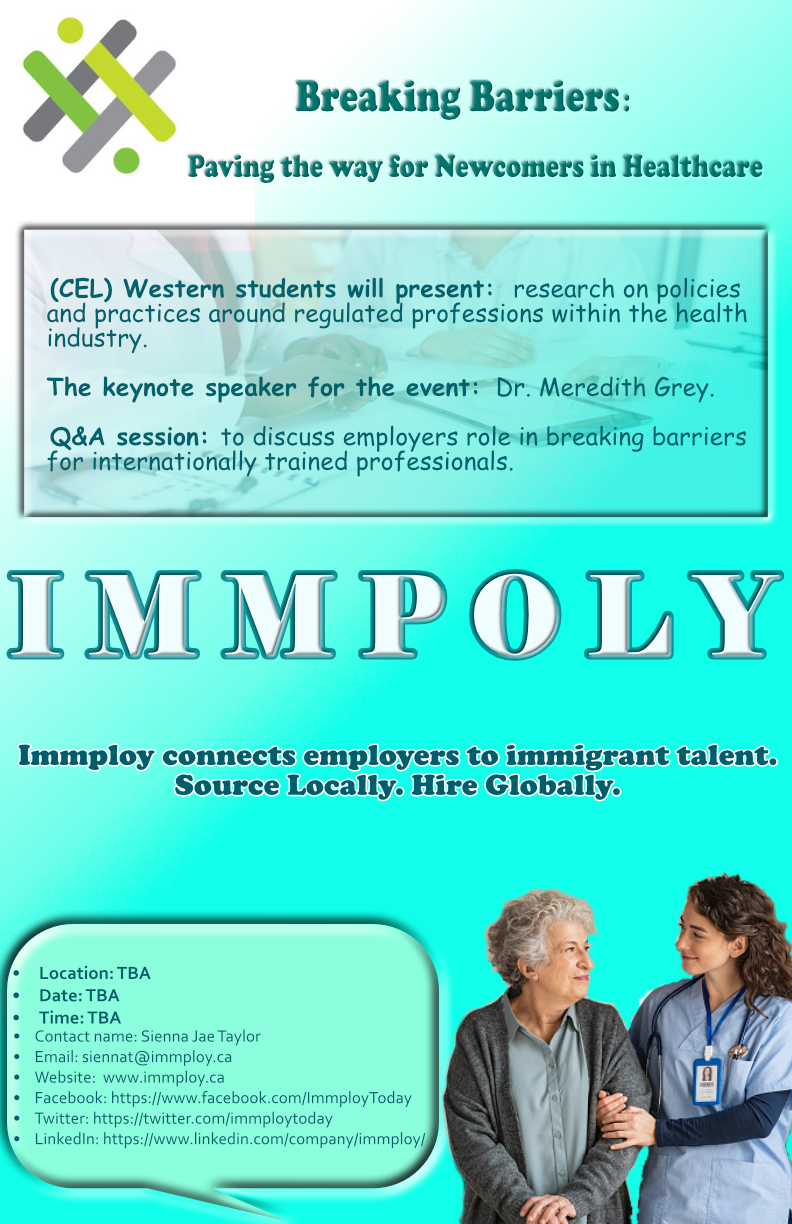 47/50
[Speaker Notes: cwang895_poster.jpg]
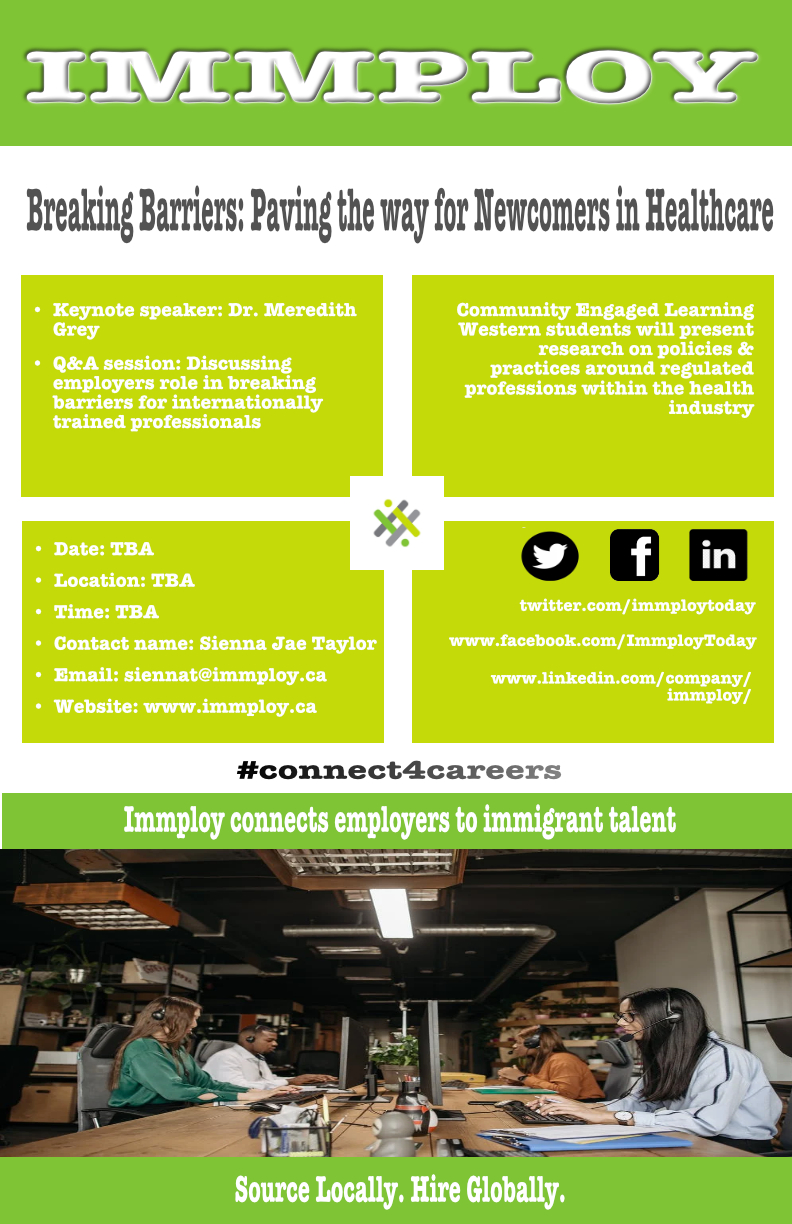 48/50
[Speaker Notes: azewdu_poster.jpg]
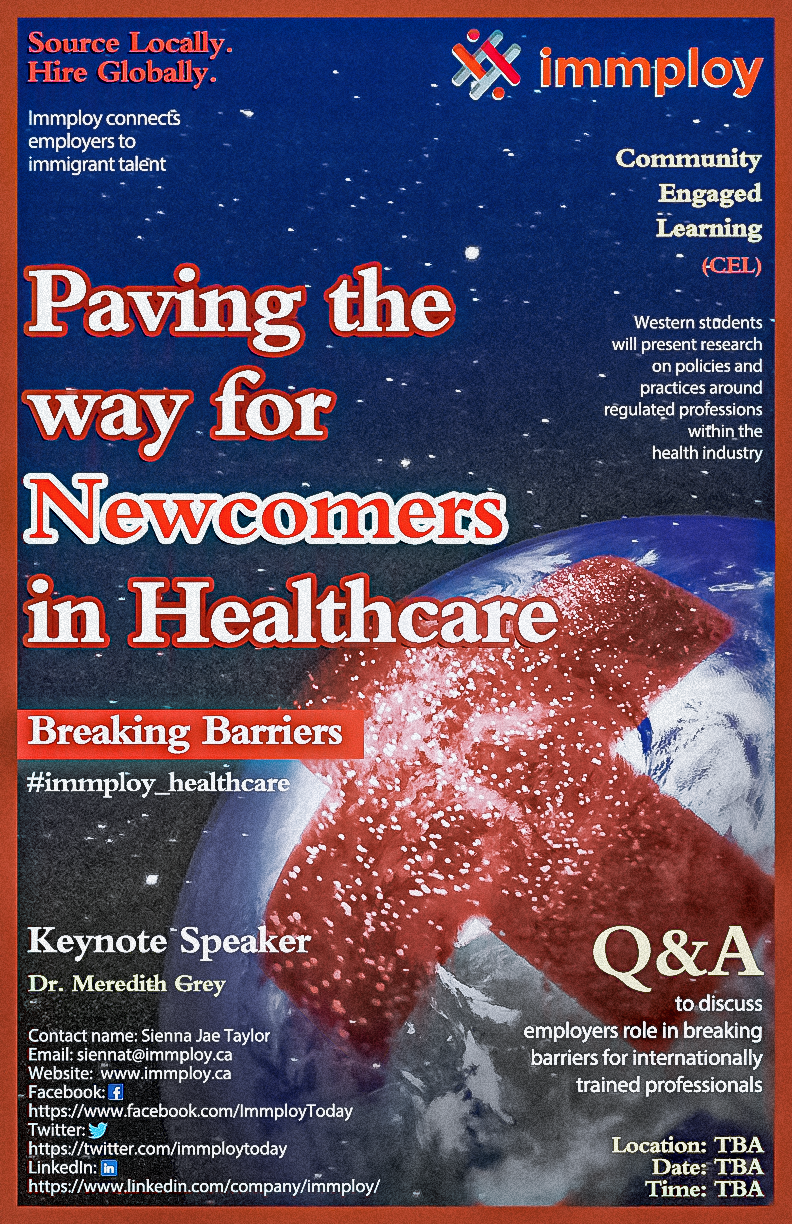 49/50
[Speaker Notes: awu343_poster.jpg]
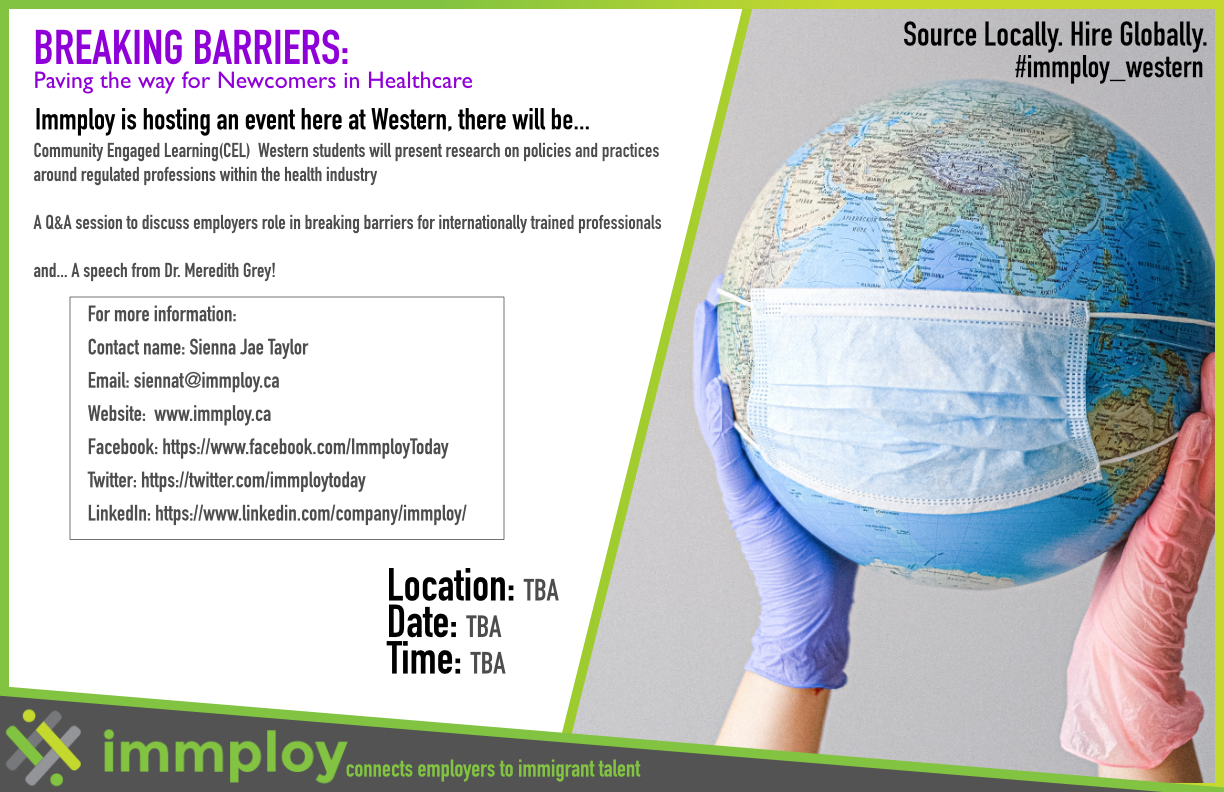 50/50
[Speaker Notes: awong748_poster.jpg]
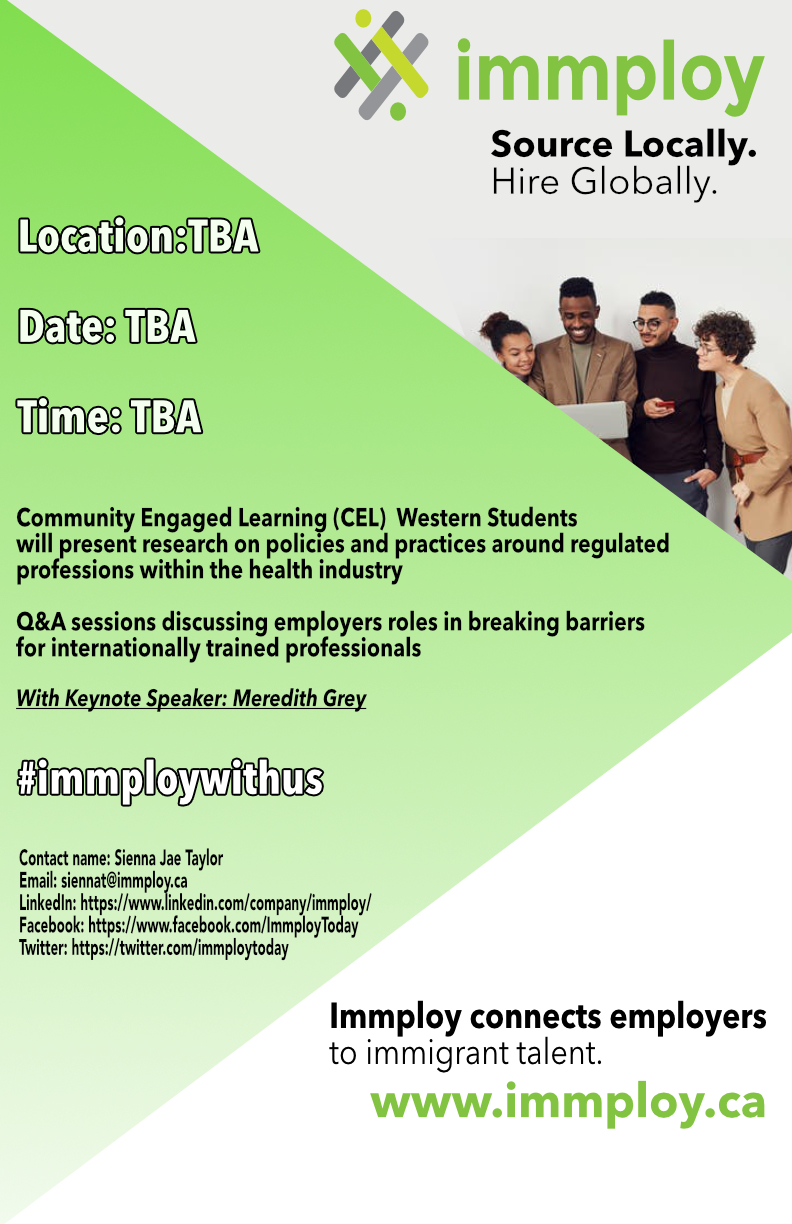 51/50
[Speaker Notes: awojdylo_poster.jpg]